Tardive Dyskinesia Differential Diagnosis Slide Library
Questions You Might Have, Data Supporting the Answers
This slide library was sponsored and co-developed by Neurocrine Biosciences. The faculty have been compensated by Neurocrine Biosciences. This slide library is intended to provide general information about tardive dyskinesia and not medical advice for any particular patient.
Module 1:Prevalence of Tardive Dyskinesia
PREVALENCE of Tardive Dyskinesia
What Is TD?
From the DSM-51:
“Involuntary athetoid or choreiform movements (lasting at least a few weeks), generally of the tongue, lower face and jaw, and extremities (but sometimes involving the pharyngeal, diaphragmatic, or trunk muscles) developing in association with the use of neuroleptic medication for at least a few months.”
These symptoms persistbeyond 4 to 8 weeks
From Hauser et al, 20202:
“Persistent, hyperkinetic, involuntary movements of the mouth, jaw, tongue, face, trunk, or extremities, often in combination.”
Movements can be:
Choreoathetotic (irregular, dance-like)
Athetotic (slow, writhing)
Stereotypic (repetitive, purposeless)
DSM-5, Diagnostic and Statistical Manual of Mental Disorders, 5th ed; TD, tardive dyskinesia. 
1. American Psychiatric Association. Diagnostic and Statistical Manual of Mental Disorders. 5th ed. American Psychiatric Association; 2013. 2. Hauser RA, et al. CNS Spectr. Published online November 20, 2020. doi:10.1017/S109285292000200X
3
[Speaker Notes: Tardive dyskinesia (TD) is a movement disorder associated with the use of neuroleptics, also called antipsychotics, and other drugs with dopamine receptor blocking properties.1,2
The Diagnostic and Statistical Manual of Mental Disorders, 5th edition (DSM-5), defines TD as “involuntary athetoid or choreiform movements (lasting at least a few weeks), generally of the tongue, lower face and jaw, and extremities (but sometimes involving the pharyngeal, diaphragmatic, or trunk muscles) developing in association with the use of neuroleptic medication for at least a few months.”1
TD may present as persistent, hyperkinetic, involuntary movements of the mouth, jaw, tongue, face, trunk, or extremities, often in combination.3
The movements may be irregular and dance-like, defined as choreoathetotic; slow and writing, called athetotic; or repetitive and purposeless, called stereotypic.3
In contrast to acute drug-induced movement disorders, the symptoms of TD are persistent.1

References 
American Psychiatric Association. Diagnostic and Statistical Manual of Mental Disorders. 5th ed. American Psychiatric Association; 2013.
Fahn S, Jankovic J, Hallet M. The tardive syndromes: phenomenology, concepts on pathophysiology and treatment, and other neuroleptic-induced syndromes. In: Fahn S, Jankovic J, Hallet M, eds. Principles and Practice of Movement Disorders. 2nd ed. Saunders; 2011:415-446.
Hauser RA, Meyer JM, Factor SA, et al. Differentiating tardive dyskinesia: a video-based review of antipsychotic-induced movement disorders in clinical practice. CNS Spectr. Published online November 20, 2020. doi:10.1017/S109285292000200X]
PREVALENCE of Tardive Dyskinesia
Why You Should Look for TD
TD Is Associated With the Use of DRBAs, Including Antipsychotics1
1 in 5 Americans live with mental illness2
According to anestimate from 2014,
~ 66 MILLION
antipsychotic prescriptions were written in 20174,a
45%-60%
of antipsychotic prescriptions are for long-term use5
~ 5 MILLION
patients in the United States are treated with an antipsychotic3
aIn 2017.
DRBAs, dopamine receptor blocking agents. 
1. American Psychiatric Association. Diagnostic and Statistical Manual of Mental Disorders. 5th ed. American Psychiatric Association; 2013. 2. National Institute of Mental Health. Mental illness. Updated January 2021. Accessed December 6, 2021. https://www.nimh.nih.gov/health/statistics/mental-illness.shtml 3. Cloud LJ, et al. Neurotherapeutics. 2014;11(1):166-176. 4. Data on file. Assessment of Antipsychotic Market Prescription Trends in the US, 1992-2017. IQVIA Report to Neurocrine Biosciences, Inc.; 2018. 5. Olfson M, et al. J Clin Psychiatry. 2015;76(10):1346-1353.
4
[Speaker Notes: To understand the prevalence and burden of TD, let’s first look at how commonly antipsychotics are prescribed.
According to the National Institute of Mental Health, nearly 1 in 5 Americans live with a mental illness.1
More than 5 million patients in the United States are treated with antipsychotics.2
In 2017, approximately 66 million antipsychotic prescriptions were written.3
Approximately 45% to 60% of antipsychotic prescriptions are for long-term use.4

References
Mental illness. National Institute of Mental Health. Updated January 2021. Accessed December 6, 2021. https://www.nimh.nih.gov/health/statistics/mental-illness.shtml
Cloud LJ, Zutshi D, Factor SA. Tardive dyskinesia: therapeutic options for an increasingly common disorder. Neurotherapeutics. 2014;11(1):166-176.
Data on file. Assessment of Antipsychotic Market Prescription Trends in the US, 1992-2017. IQVIA Report to Neurocrine Biosciences, Inc.; 2018. 
Olfson M, King M, Schoenbaum M. Antipsychotic treatment of adults in the United States. J Clin Psychiatry. 2015;76(10):1346-1353.]
PREVALENCE of Tardive Dyskinesia
Where You Might Find TD
FDA-Approved Indications for Antipsychotics:
Schizophrenia1
Bipolardisorder1
Adjunctivetreatment formajor depressive disorder1
In 2008, about 40% of atypical antipsychotics and 33% of typical antipsychoticswere prescribed for FDA-approved indications2
5
FDA, U.S. Food and Drug Administration. 
1. Citrome L, et al. Clin Ther. 2013;35(12):1867-1875. 2. Alexander GC, et al. Pharmacoepidemiol Drug Saf. 2011;20(2):177-184.
[Speaker Notes: Antipsychotics are prescribed to treat multiple disorders.
U.S. Food and Drug Administration (FDA)-approved indications for antipsychotics include schizophrenia, bipolar disorder, and as an adjunctive treatment for major depressive disorder.1
Antipsychotics are commonly prescribed for off-label uses.1,2
In fact, in 2008, approximately 40% of atypical antipsychotic prescriptions and 33% of typical antipsychotic prescriptions were for FDA-approved indications.3

References 
Citrome L, Kalsekar I, Guo Z, Laubmeier K, Hebden T. Diagnoses associated with use of atypical antipsychotics in a commercial health plan: a claims database analysis. Clin Ther. 2013;35(12):1867-1875.
Leslie DL, Mohamed S, Rosenheck RA. Off-label use of antipsychotic medications in the department of Veterans Affairs health care system. Psychiatr Serv. 2009;60(9):1175-1181.
Alexander GC, Gallagher SA, Mascola A, Moloney RM, Stafford RS. Increasing off-label use of antipsychotic medications in the United States, 1995-2008. Pharmacoepidemiol Drug Saf. 2011;20(2):177-184.]
PREVALENCE of Tardive Dyskinesia
Where You Might Find TD
Certain Antiemetics and Other Drugs Used for Gastrointestinal Disorders1,2
Dyspepsia
Nausea and vomiting
6
1. Lerner P. Psychiatry Clin Neurosci. 2015;69:321-334. 2. Fahn S, et al. The tardive syndromes. In: Fahn S, et al. Principles and Practice of Movement Disorders. 2nd ed. Saunders; 2011:415-446.
[Speaker Notes: In addition to antipsychotics, other drugs with dopamine receptor blocking properties have also been associated with TD.1 
These include antiemetics and other drugs used to treat gastrointestinal disorders, such as dyspepsia and nausea and vomiting.2

References 
Lerner PP, Miodownik C, Lerner V. Tardive dyskinesia (syndrome): current concept and modern approaches to its management. Psychiatry Clin Neurosci. 2015;69(6):321-334.
Fahn S, Jankovic J, Hallet M. The tardive syndromes: phenomenology, concepts on pathophysiology and treatment, and other neuroleptic-induced syndromes. In: Fahn S, Jankovic J, Hallet M, eds. Principles and Practice of Movement Disorders. 2nd ed. Saunders; 2011:415-446.]
PREVALENCE of Tardive Dyskinesia
As Antipsychotic Usage Expands, the Number of People at Risk for TD Continues to Increase
Increased Off-label Use by Patients of Varying Ages1-3
Antipsychotic use is increasing in the adult, elderly, and pediatric populations
Use of antipsychotics increased from approximately 15 million prescriptions in 1992 to 66 million prescriptions in 20174,a
aIn a study using nationally representative data from the IMS Health National Disease and Therapeutic Index.
1. Carton L, et al. Curr Pharm Des. 2015;21(23):3280-3297. 2. Citrome L, et al. Clin Ther. 2013;35(12):1867-1875. 3. Domino ME, Swartz M. Psychiatr Serv. 2008;59(5):507-514. 4. Data on file. Neurocrine Biosciences, Inc.
7
[Speaker Notes: Importantly, antipsychotic usage is increasing. In fact, use of these agents increased from approximately 15 million prescriptions in 1992 to approximately 66 million in 2017.1
Usage is expanding into patients of various ages, including increased use in the adult, elderly, and pediatric populations.2-4
Antipsychotics are increasingly being used off-label for various conditions.3,5

References
Data on file. Assessment of Antipsychotic Market Prescription Trends in the US, 1992-2017. IQVIA Report to Neurocrine Biosciences, Inc.; 2018.
Caroff SN, Yeomans K, Lenderking WR, et al. RE-KINECT: a prospective study of the presence and healthcare burden of tardive dyskinesia in clinical practice settings. J Clin Psychopharmacol. 2020;40(3):259-268.
Carton L, Cottencin O, Lapeyre-Mestre M, et al. Off-Label prescribing of antipsychotics in adults, children and elderly individuals: a systematic review of recent prescription trends. Curr Pharm Des. 2015;21(23):3280-3297.
Domino ME and Swartz M. Who are the new users of antipsychotic medications? Psychiatr Serv. 2008;59(5):507-514.
Citrome L, Kalsekar I, Guo Z, Laubmeier K, Hebden T. Diagnoses associated with use of atypical antipsychotics in a commercial health plan: a claims database analysis. Clin Ther. 2013;35(12):1867-1875.]
PREVALENCE of Tardive Dyskinesia
How Prevalent Is TD Among Patients Treated With Antipsychotics?
TD Risk Increases WithDuration of Antipsychotic Exposure4
100
68
At least 600,000 patients in theUnited States may have TD1,2
49
80
60
Estimated Risk for TD, %
40
Global prevalence of TD is estimated to be25.3% of patients treated with any antipsychotic medication3
32
20
0
5 Years
10 Years
25 Years
Additional Years on Neuroleptics
8
1. Robert L. Tardive dyskinesia facts and figures. Psychiatric Times. May 30, 2019. Accessed December 6, 2021. https://www.psychiatrictimes.com/tardive-dyskinesia/tardive-dyskinesia-facts-and-figures
2. Cloud LJ, et al. Neurotherapeutics. 2014;11(1):166-176. 3. Carbon M, et al. J Clin Psychiatry. 2017;78(3):e264-e278. 4. Glazer WM, et al. J Clin Psychiatry. 1993;54(4):133-139.
[Speaker Notes: TD is prevalent among patients treated with antipsychotics; in fact, at least 600,000 patients in the United States might have TD.1,2
The global prevalence of TD is estimated to be around 25% of patients treated with any antipsychotic medication.3
The risk for TD increases with increased duration of exposure to antipsychotics, growing from about 32% after 5 years of treatment to more than 68% after 25 years of treatment.4

References
Robert L. Tardive dyskinesia facts and figures. Psychiatric Times. May 30, 2019. Accessed December 6, 2021. https://www.psychiatrictimes.com/tardive-dyskinesia/tardive-dyskinesia-facts-and-figures
Cloud LJ, Zutshi D, Factor SA. Tardive dyskinesia: therapeutic options for an increasingly common disorder. Neurotherapeutics. 2014;11(1):166-176.
Carbon M, Hsieh CH, Kane JM, Correll CU. Tardive dyskinesia prevalence in the period of second-generation antipsychotic use: a meta-analysis. J Clin Psychiatry. 2017;78(3):e264-e278. 
Glazer WM, Morgenstern H, Doucette JT. Predicting the long-term risk of tardive dyskinesia in outpatients maintained on neuroleptic medications. J Clin Psychiatry. 1993;54(4):133-139.]
PREVALENCE of Tardive Dyskinesia
Is TD Common With All Antipsychotics?
TD Can Occur With Both FGAs and SGAs, but Is Higher for FGAs
TD Prevalence Among Antipsychotic Users1,a
Mean Raw TD Incidenceby Antipsychotic Class2,b
25
20
15
30%
21%
7%
10
5
0
FGAs
SGAsWith Unspecified FGA Exposure
SGAsWith No PriorFGA Exposure
FGAs2.4%-21.3%
SGAs0.9%-8.2%
a2017 meta-analysis of 41 studies (N=11,493).
b2018 meta-analysis of 32 randomized studies (N=10,706); mean raw TD incidence.
FGAs, first-generation antipsychotics; SGAs, second-generation antipsychotics. 
1. Carbon M, et al. J Clin Psychiatry. 2017;78(3):e264-e278. 2. Carbon M, et al. World Psychiatry. 2018;17(3):330-340.
9
[Speaker Notes: Importantly, TD can occur with both first-generation antipsychotics (FGAs) and second-generation antipsychotics (SGAs).1
In a 2017 meta-analysis of 41 studies, the prevalence of TD ranged from 7% in patients taking SGAs who had no prior exposure to FGAs, to 30% in patients taking FGAs.1
A 2018 meta-analysis of 32 randomized studies (N=10,706) looked at the mean raw incidence of TD by antipsychotic class. Depending on the antipsychotic agent, the mean incidence for FGAs ranged from 2.4% to 21.3%, and the mean incidence for SGAs ranged from 0.9% to 8.2%.2

References
Carbon M, Hsieh CH, Kane JM, Correll CU. Tardive dyskinesia prevalence in the period of second-generation antipsychotic use: a meta-analysis. J Clin Psychiatry. 2017;78(3):e264-e278.
Carbon M, Kane JM, Leucht S, Correll CU. Tardive dyskinesia risk with first- and second-generation antipsychotics in comparative randomized controlled trials: a meta-analysis. World Psychiatry. 2018;17(3):330-340.]
PREVALENCE of Tardive Dyskinesia
Factors That May Increase Risk of TD
Patient Risk Factors
Treatment Risk Factors
Treatment with anticholinergics3
Age 50 years or older1
Diagnosis of mood disorder2
Cumulative exposure to antipsychotics3
Postmenopausal status4
Substance abuse3
History of acute drug-induced movement disorders3
Antidopaminergic (D2) potency of antipsychotic5
10
1. Woerner MG, et al. Am J Psychiatry. 1998;155(11):1521-1528. 2. Casey DE. Encephale. 1988;14;221-226. 3. Miller DD, et al. Schizophr Res. 2005;80:33-43. 4. Turrone P, et al. Can J Psychiatry. 2000;45(3):288-290. 5. Divac N, et al. Biomed Res Int. 2014;2014:656370.
[Speaker Notes: Although all patients taking antipsychotics are at risk for TD, some studies have shown that certain characteristics may further increase the risk.
Patient factors that may increase the risk for TD include:
Age 50 years or older1
Substance abuse2
Postmenopausal status3
Diagnosis of a mood disorder4
Treatment factors that may increase the risk of TD include:
Cumulative exposure to antipsychotics2
Treatment with anticholinergic agents2
History of acute movement disorders2
Antidopaminergic (D2) potency of the antipsychotic5

References
Woerner MG, Alvir JM, Saltz BL, Lieberman JA, Kane JM. Prospective study of tardive dyskinesia in the elderly: rates and risk factors. Am J Psychiatry. 1998;155(11):1521-1528.
Miller DD, McEvoy JP, Davis SM, et al. Clinical correlates of tardive dyskinesia in schizophrenia: baseline data from the CATIE schizophrenia trial. Schizophr Res. 2005;80(1):33-43.
Turrone P, Seeman MV, Silvestri S. Estrogen receptor activation and tardive dyskinesia. Can J Psychiatry. 2000;45(3):288-190.
Casey DE. Affective disorders and tardive dyskinesia. Encephale. 1988;14(Spec No):221-226.
Divac N, Prostran M, Jakovcevski I, Cerovac N. Second-generation antipsychotics and extrapyramidal adverse effects. Biomed Res Int. 2014;2014:656370. doi: 10.1155/2014/656370]
PREVALENCE of Tardive Dyskinesia
What Are the Underlying Psychiatric Diagnoses in Patients With TD?
Retrospective analysisa of data for patients taking antipsychotics showed that approximately half of patients with TD had a diagnosis other than schizophrenia
52.7%
50.3%
45.7%
Neurotic or anxiety disorder
Mooddisorder
Schizophrenia
21.1%
8.8%
Paranoid or schizophrenia-like disorder
Personality disorder
11
a2019 retrospective observational study (TD population = 1314, aged ≥18 years).
Loughlin AM, et al. PLoS One. 2019;14(6):e0216044.
[Speaker Notes: With the frequent use of antipsychotics, it is interesting to note that patients with schizophrenia might account for only half of patients with TD.
Just as common in patients with TD is a diagnosis of a mood or anxiety disorder.

Reference
Loughlin AM, Lin N, Abler V, Carroll B. Tardive dyskinesia among patients using antipsychotic medications in customary clinical care in the United States. PLoS One. 2019;14(6):e0216044. doi: 10.1371/journal.pone.0216044]
PREVALENCE of Tardive Dyskinesia
Key Points
Antipsychotic use is prevalent1
An estimated 66 million antipsychotic prescriptions were written in 20171
Antipsychotic use is increasing in the adult, elderly, and pediatric populations2-4
TD is common among patients treated with FGAs and SGAs5
In a 2017 meta-analysis (N=41 studies), TD prevalence ranged from 7% in patients taking SGAs with no prior exposure to FGAs to 30% in patients taking FGAs5
Several additional risk factors for TD exist, including cumulative exposure to antipsychotics over time and treatment with anticholinergics6
Approximately half of patients with TD have a psychiatric diagnosis other than schizophrenia, such as a mood or anxiety disorder7
1. Data on file. Assessment of Antipsychotic Market Prescription Trends in the US, 1992-2017. IQVIA Report to Neurocrine Biosciences, Inc.; 2018. 2. Carton L, et al. Curr Pharm Des. 2015;21(23):3280-3297. 3. Citrome L, et al. Clin Ther. 2013;35(12):1867-1875. 4. Domino ME, Swartz M. Psychiatr Serv. 2008;59(5):507-514. 5. Carbon M, et al. J Clin Psychiatry. 2017;78(3):e264-e278. 6. Miller DD, et al. Schizophr Res. 2005;80:33-43. 7. Loughlin AM, et al. PLoS One. 2019;14(6):e0216044.
12
Module 2: Differential Diagnosis of Tardive Dyskinesia
Differential Diagnosis of Tardive Dyskinesia
TD Must Be Distinguished From Other Movement Disorders Associated With Antipsychotics
TD is a clinically distinct, drug-induced movement disorder1
Can coexist with other drug-induced movement disorders2
May require specific management3
Is persistent and potentially irreversible1,3
Can be confused with other 
drug-induced movement disorders4,5
TD, tardive dyskinesia. 
1. Meyer JM. Pharmacotherapy of psychosis and mania. In: Brunton LL, et al, eds. Goodman & Gilman's: The Pharmacological Basis of Therapeutics. 13th ed. McGraw-Hill; 2018. 2. American Psychiatric Association: Diagnostic and Statistical Manual of Mental Disorders. 5th ed. American Psychiatric Association; 2013. 3. van Harten PN, et al. Schizophr Res. 1997;26(2-3):235-242. 4. Caroff S, et al. Neurol Clin. 2011;29(1):127-148, viii. 5. Caroff SN, et al. Psychiatr Clin North Am. 2016;39(3):391-411.
14
[Speaker Notes: Tardive dyskinesia (TD) is a clinically distinct, drug-induced movement disorder that must be distinguished from other movement disorders that may also be associated with antipsychotics and other dopamine receptor blocking agents.1-5
TD can coexist with other drug-induced movement disorders.
TD may require specific management.
TD is persistent and potentially irreversible.
TD can be confused with other drug-induced movement disorders.

References
American Psychiatric Association: Diagnostic and Statistical Manual of Mental Disorders. 5th ed. American Psychiatric Association; 2013.
van Harten PN, Hoek HW, Matroos GE, Koeter M, Kahn RS. The inter-relationships of tardive dyskinesia, parkinsonism, akathisia and tardive dystonia: the Curaçao Extrapyramidal Syndromes Study II. Schizophr Res. 1997;26(2-3):235-242. 
Caroff SN, Hurford I, Lybrand J, Campbell EC. Movement disorders induced by antipsychotic drugs: implications of the CATIE schizophrenia trial. Neurol Clin. 2011;29(1):127-148, viii.
Caroff SN, Campbell EC. Drug-induced extrapyramidal syndromes: implications for contemporary practice. Psychiatr Clin North Am. 2016;39(3):391-411.
Meyer JM. Pharmacotherapy of psychosis and mania. In: Brunton LL, et al, eds. Goodman & Gilman's: The Pharmacological Basis of Therapeutics. 13th ed. McGraw-Hill; 2018.]
Differential Diagnosis of Tardive Dyskinesia
Diagnostic Criteria and Considerations for TD
Clinical Criteria
DSM-5, 20131
Delphi Consensus
Caroff et al, 20202
333.85 (G24.01) Tardive Dyskinesia
Involuntary athetoid or choreiform movements generally of the tongue, lower face and jaw, and extremities, but sometimes involving the pharyngeal, diaphragmatic, ortrunk muscles 
Develops with use of a neuroleptic medication for at least a few months
Lasts longer than 4 to 8 weeks
Consensus Results
Choreoathetoid movement is important in determining the diagnosis and severity of TDa
Even mild movements (≥2 on AIMS) in 1 body area may represent possible TD
TD is often evident in orofacial musculature, although other body areas may be affected and should not be neglected
aIndicates unanimous consensus (100%).
AIMS, Abnormal Involuntary Movement Scale; DSM-5, Diagnostic and Statistical Manual of Mental Disorders, 5th ed. 
1. American Psychiatric Association. Diagnostic and Statistical Manual of Mental Disorders. 5th ed. American Psychiatric Association; 2013. 2. Caroff SN, et al. J Clin Psychiatry. 2020;81(2):19cs12983.
15
[Speaker Notes: Clinical diagnostic criteria established by the American Psychological Association and published in the Diagnostic and Statistical Manual of Mental Disorders, 5th ed. (DSM-5), define TD as: “Involuntary athetoid or choreiform movements (lasting at least a few weeks) generally of the tongue, lower face and jaw, and extremities (but sometimes involving the pharyngeal, diaphragmatic, or trunk muscles) developing in association with the use of a neuroleptic medication for at least a few months.”1
They go on to say that symptoms may develop sooner in older patients, and persist for more than 4 to 8 weeks.1
In 2020, a modified Delphi consensus between 23 psychiatrists and 6 neurologists was published, which included additional considerations for the diagnosis of TD2:
Choreoathetoid movement is important for the diagnosis of TD.
A rating of at least mild, such as 2 or greater on the Abnormal Involuntary Movement Scale (AIMS), in 1 body region may represent possible TD.
TD is often evident in orofacial musculature, although other body areas may be affected and should not be neglected.

References
American Psychiatric Association. Diagnostic and Statistical Manual of Mental Disorders. 5th ed. American Psychiatric Association; 2013.
Caroff SN, Citrome L, Meyer J, et al. A modified Delphi consensus study of the screening, diagnosis, and treatment of tardive dyskinesia. J Clin Psychiatry. 2020;81(2):19cs12983. doi: 10.4088/JCP.19cs12983]
Differential Diagnosis of Tardive Dyskinesia
TD Is One of Several Movement Disorders AssociatedWith Antipsychotic Usage1,2
Acute Reactions Include:
Tardive Syndromes Include:
Acute dystonia
Acute (subacute) akathisia
Drug-induced parkinsonism
Neuroleptic malignant syndrome
Acute myoclonus
Classic TD
Tardive chorea
Tardive dystonia
Tardive akathisia
Tardive stereotypy
Tardive myoclonus
Tardive tics
Tardive ocular deviation
1. Savitt D, Jankovic J. J Neurol Sci. 2018;389:35-42. 2. Fahn S, Jankovic J, Hallet M, eds. Principles and Practice of Movement Disorders. 2nd ed. Saunders; 2011:415-446.
16
[Speaker Notes: Let’s take a look at the other movement disorders associated with antipsychotic usage.
Drug-induced movement disorders are generally separated into acute and tardive representations.1-3
Most acute syndromes occur within hours to weeks, whereas tardive conditions have a delayed onset.
Acute movement-related reactions to antipsychotics can include dystonia, acute (subacute) akathisia, drug-induced parkinsonism, neuroleptic malignant syndrome, and acute myoclonus.2
The tardive syndromes, including classic tardive dyskinesia, can also include, but may not be limited to, dystonia, akathisia, stereotypy, myoclonus, tics, chorea, and ocular deviation.4

References 
Caroff SN, Hurford I, Lybrand J, Campbell EC. Movement disorders induced by antipsychotic drugs: implications of the CATIE schizophrenia trial. Neurol Clin. 2011;29(1):127-148, viii.
Fahn S, Jankovic J, Hallet M. The tardive syndromes: phenomenology, concepts on pathophysiology and treatment, and other neuroleptic-induced syndromes. In: Fahn S, Jankovic J, Hallet M, eds. Principles and Practice of Movement Disorders. 2nd ed. Saunders; 2011:415-446.
Tarsy D. Neuroleptic-induced extrapyramidal reactions: classification, description, and diagnosis. Clin Neuropharmacol. 1983;6(suppl 1):S9-S26.
Savitt D, Jankovic J. Tardive syndromes. J Neurol Sci. 2018;389:35-42.]
Differential Diagnosis of Tardive Dyskinesia
Timing of Onset of TD vs Other Drug-InducedMovement Disorders
Timing of onset
HOURS
DAYS
WEEKS
MONTHS
YEARS
Tardive dyskinesia1
Onset over ≥3 months
Drug-induced parkinsonism2
50% to 75% of cases within 1 month, 90% within 3 months
Neuroleptic malignant syndrome3
All symptoms within 24 to 72 hours
Acute dystonia3
Tardive dystonia3
Onset from days to years
50% within 48 hours,90% within 5 days
Tardive akathisia3
Acute akathisia3
Onset from weeks to years
75% of cases within 3 days
1. Caroff SN, et al. Neurol Clin. 2011;29(1):127-148, viii. 2. Tarsy D. Clin Neuropharmacol. 1983;6(suppl 1):S9-S26. 3. Fahn S, Jankovic J, Hallet M, eds. Principles and Practice of Movement Disorders. 2nd ed. Saunders; 2011:415-446.
17
[Speaker Notes: Acute reactions, such as acute dystonia and akathisia, generally occur within hours to days of initiating treatment with an antipsychotic.1
Drug-induced parkinsonism usually appears days to months after starting an antipsychotic, but in rare cases the delay may be several months or longer.2-4
TD is unique and distinguished by its slow onset that occurs over several months.5

References
Fahn S, Jankovic J, Hallet M. The tardive syndromes: phenomenology, concepts on pathophysiology and treatment, and other neuroleptic-induced syndromes. In: Fahn S, Jankovic J, Hallet M, eds. Principles and Practice of Movement Disorders. 2nd ed. Saunders; 2011:415-446.
Tarsy D. Neuroleptic-induced extrapyramidal reactions: classification, description, and diagnosis. Clin Neuropharmacol. 1983;6(suppl 1):S9-S26.
Ward KM, Citrome L. Antipsychotic-related movement disorders: drug-induced parkinsonism vs. tardive dyskinesia—key differences in pathophysiology and clinical management. Neurol Ther. 2018;7(2):233-248.
Shin H-W, Chung SJ. Drug-induced parkinsonism. J Clin Neurol. 2012;8(1):15-21.
Caroff SN, Hurford I, Lybrand J, Campbell EC. Movement disorders induced by antipsychotic drugs: implications of the CATIE schizophrenia trial. Neurol Clin. 2011;29(1):127-148, viii.]
Differential Diagnosis of Tardive Dyskinesia
TD Phenomenology
Clinical features of classic TD
Stereotypy1,2
Choreoathetotic Movement2
Athetotic Movement2
Repetitive, purposelessinvoluntary movements
Irregular, dance-likeinvoluntary movements
Slow, writhinginvoluntary movements
1. Fahn S, et al, eds. Principles and Practice of Movement Disorders. 2nd ed. Saunders; 2011:415-446. 2. Hauser RA, et al. CNS Spectr. Published online November 20, 2020. doi:10.1017/S109285292000200X
18
[Speaker Notes: TD can present as combinations of several distinct phenomenologies. Movements can be1,2:
Stereotypic, meaning repetitive and purposeless
Choreoathetotic, meaning irregular and dance-like
Athetotic, meaning slow and writhing

References
Fahn S, Jankovic J, Hallet M. The tardive syndromes: phenomenology, concepts on pathophysiology and treatment, and other neuroleptic-induced syndromes. In: Fahn S, Jankovic J, Hallet M, eds. Principles and Practice of Movement Disorders. 2nd ed. Saunders; 2011:415-446.
Hauser RA, Meyer JM, Factor SA, et al. Differentiating tardive dyskinesia: a video-based review of antipsychotic-induced movement disorders in clinical practice. CNS Spectr. Published online November 20, 2020. doi:10.1017/S109285292000200X]
Differential Diagnosis of Tardive Dyskinesia
Other Tardive Syndromes
Pulling, twisting, sustained, and repetitive movements or postures that are usually focal but can also be segmental or generalized
May involve the head, neck, trunk, eyes, mouth, jaw, tongue, and face
Tardive Dystonia1
Tardive Akathisia1
Inner feeling of restlessness with urge to move and inability to maintain seated
May be associated with stereotypies such as foot tapping, shuffling, shifting weight, or rocking
Appears with a delayed onset (weeks to years), whereas acute akathisia may appear after days to months
1. Hauser RA, et al. CNS Spectr. Published online November 20, 2020. doi:10.1017/S109285292000200X  2. Savitt D, Jankovic J. J Neurol Sci. 2018;389:35-42.
19
[Speaker Notes: What do the other tardive syndromes look like?
Tardive dystonia is characterized by pulling, twisting, sustained, and repetitive movements or postures that are usually focal.
These movements may involve the head, neck, eyes, mouth, jaw, tongue, or face.
Tardive akathisia refers to an inner feeling of restlessness with the urge to move and inability to maintain seated.
It may be associated with stereotypies such as foot tapping, shuffling, shifting weight, or rocking.
It differs from acute akathisia in that it appears with a delayed onset.

Reference
Hauser RA, Meyer JM, Factor SA, et al. Differentiating tardive dyskinesia: a video-based review of antipsychotic-induced movement disorders in clinical practice. CNS Spectr. Published online November 20, 2020. doi:10.1017/S109285292000200X]
Differential Diagnosis of Tardive Dyskinesia
TD Affects Different Parts of the Body
Orofacial area
Abnormal tongue and lip movements
Retraction of corners of the mouth
Cheek bulging
Chewing movements
Eye twitching
Limbs
“Piano-playing” fingers
Foot tapping
Dystonic toe posturing
Head/face: Facial muscles, lips, tongue, jaw
Neck/trunk: Neck, shoulders, chest, hips
Upper extremities: Arms, hands, fingers
Involuntary limb and trunk movements are often more severe in young individuals and include ballistic movements, cervicaland axial dystonia, and rocking/swaying
Lower extremities: Legs, feet, toes
Oral, facial, andlingual dyskinesias are particularly noticeable inolder patients
1. Tarsy D. Curr Treat Options Neurol. 2000;2(3):205-214. 2. Caroff SN, et al. J Clin Psychopharmacol. 2020;40(3):259-268.
20
[Speaker Notes: Although the predominant signs are focused in the oro-buccal-lingual area, many other body areas can be affected by TD.
Effects in the orofacial area include abnormal tongue and lip movements, retraction of the corners of the mouth, also called bridling, cheek bulging, chewing movements, and eye twitching.
Dyskinetic limb can include “piano playing” finger movements, foot tapping, and dystonic toe posturing.
Involuntary limb and trunk movements, which are often more severe in young individuals, include ballistic movements, cervical and axial dystonia, shoulder shrugging, rocking and swaying, and rotatory or thrusting hip movements.

Reference
Tarsy D. Tardive dyskinesia. Curr Treat Options Neurol. 2000;2(3):205-214.]
Differential Diagnosis of Tardive Dyskinesia
Phenomenology of TD Can Be Similar to Other Conditions
Categories of Differential Diagnoses of TD Include1:
Examples of Conditions That Might Resemble TD2:
Drug-induced parkinsonism
Chorea associated with Huntington’s disease
Chorea associated withWilson disease
Autism
Tic disorders
Striatal infarction/lesions
Acutemotor disorders
Structural,neurologic,and/ordegenerativeconditions
Sequelae toacute braininjury, anoxic,or encephaliticstates
Spontaneousdyskinesiasassociated withschizophreniaand/or aging
Transientwithdrawaldyskinesias
Drug/
chemical effects(estrogens, levodopa,antidepressants,stimulants,poisoning)
Metabolicstates
1. Caroff CN, et al. Neurol Clin. 2011;29(1):127-148, viii. 2. Citrome L, et al. Am J Manag Care. 2007;12(suppl):1-12.
21
[Speaker Notes: TD is essentially a diagnosis of exclusion as the phenomenology is similar to many other syndromes that cause abnormal movements.1
Conditions with similarities to TD are summarized here, and include acute movement disorders, transient withdrawal dyskinesia, spontaneous dyskinesias in schizophrenia or aging, brain injury or lesions, metabolic states, and side effects from other drugs.2
Some specific conditions that can mimic TD include drug-induced parkinsonism, chorea associated with Huntington’s disease or Wilson disease, autism, tic disorders, or striatal injuries such as lesions or strokes.1

References
Citrome L, Dufresne R, Dyrud JM. Tardive dyskinesia: minimizing risk and improving outcomes in schizophrenia and other disorder. Am J Manag Care. 2007;12(suppl):1-12.
Caroff SN, Hurford I, Lybrand J, Campbell EC. Movement disorders induced by antipsychotic drugs: implications of the CATIE schizophrenia trial. Neurol Clin. 2011;29(1):127-148, viii.]
Differential Diagnosis of Tardive Dyskinesia
Distinguishing TD From Drug-Induced Parkinsonism Is Critical, Because Each Requires Its Own Management Strategy1
TD
Drug-Induced Parkinsonism
Persistent, hyperkinetic, involuntary movements of the mouth, jaw, tongue, face, trunk, or extremities, often in combination. Movements may be stereotypic (repetitive, purposeless), choreoathetotic (irregular, dance-like),  or athetotic (slow, writhing).2
Tremor and/or bradykinesia; may also include rigidity of neck, trunk, or extremities, decreased facial expression, reduced blink rate, reduced arm swing, flexed posture, and shuffling or freezing gait.2
Arrhythmic3
Lip smacking or puckering, chewing, tongue protrusion3
Contraction or writhing in extremities and/or trunk3
Choreoathetoid movement3
Rhythmictremor3
Shuffling/slowing gait3
Musclerigidity3
Bradykinesia3
In most cases, drug-induced parkinsonism tends to present earlier than TD2-4
1. Benztropine mesylate [package insert]. Lake Forest, IL: Akorn; 2017. 2. Hauser RA, et al. CNS Spectr. Published online November 20, 2020. doi:10.1017/S109285292000200X3. Ward KM, Citrome L. Neurol Ther. 2018;7(2):233-248. 4. Caroff SN, et al. Neurol Clin. 2011;29(1):127-148, viii. 5. Tarsy D. Clin Neuropharmacol. 1983;6(suppl 1):S9-S26.
22
[Speaker Notes: Along with TD, drug-induced parkinsonism is a common side effect of antipsychotic medications.1
Distinguishing TD from drug-induced parkinsonism is critical, because each requires its own management strategy.2
TD is defined by persistent, hyperkinetic, involuntary movements of the mouth, jaw, tongue, face, trunk, or extremities, often in combination.3
The movements associated with TD may be stereotypic (repetitive, purposeless), choreoathetotic (irregular, dance-like), or athetotic (slow, writhing).3
In contrast, drug-induced parkinsonism usually presents as tremor and/or bradykinesia, and may also include rigidity of the neck, trunk, or extremities, decreased facial expression, reduced blink rate, reduced arm swing, flexed posture, and shuffling or freezing gait.3
As shown on a previous slide, these conditions tend to differ in the timing of onset, as drug-induced parkinsonism usually begins within days to months after starting an antipsychotic drug, whereas TD may begin months to years later in most cases.1,3-5

References
Ward MW, Citrome L. Antipsychotic-related movement disorders: drug-induced parkinsonism vs. tardive dyskinesia—key differences in pathophysiology and clinical management. Neurol Ther. 2018;7(2):233-248.
Benztropine mesylate [package insert]. Lake Forest, IL: Akorn; 2017. 
Hauser RA, Meyer JM, Factor SA, et al. Differentiating tardive dyskinesia: a video-based review of antipsychotic-induced movement disorders in clinical practice. CNS Spectr. Published online November 20, 2020. doi:10.1017/S109285292000200X
Caroff SN, Hurford I, Lybrand J, Campbell EC. Movement disorders induced by antipsychotic drugs: implications of the CATIE schizophrenia trial. Neurol Clin. 2011;29(1):127-148, viii.
Tarsy D. Neuroleptic-induced extrapyramidal reactions: classification, description, and diagnosis. Clin Neuropharmacol. 1983;6(suppl 1):S9-S26.]
Differential Diagnosis of Tardive Dyskinesia
Key Questions to Ask for a Differential Diagnosis of TD
When didonset occur?
What does 
it look like?
How might
it change?
ConsiderAcute Movement Disorder
Acute(hours to months)1,2
Akathisia (eg, restlessness),dystonia (eg, muscle contractions), parkinsonism (eg, tremor)3
May resolve afterdiscontinuationof antipsychotics1
ConsiderTD
Delayed(months to years)1
Stereotypic (eg, repetitive, purposeless), athetoid (eg, slow, writhing) or choreiform (eg, repetitive, jerky) movements2,3
Symptoms may be maskedor revealed by changes in antipsychotic medication regimen1
1. Caroff SN, et al. Neurol Clin. 2011;29(1):127-148, viii. 2. Hauser RA, et al. CNS Spectr. Published online November 20, 2020. doi:10.1017/S109285292000200X3. American Psychiatric Association. Diagnostic and Statistical Manual of Mental Disorders. 5th ed. American Psychiatric Association; 2013.
23
[Speaker Notes: When assessing patients for a differential diagnosis for TD, consider these key questions1-3:
When did onset occur?
If onset is acute, consider acute movement disorder.
If onset is delayed, consider TD.
What does it look like?
If movements include akathisia (eg, restlessness), dystonia (eg, muscle contractions), or parkinsonism (eg, tremor), consider acute movement disorder.
If movements are stereotypic (eg, repetitive, purposeless), athetoid (eg, slow, writhing), or choreiform (eg, repetitive, jerky), consider TD.
How might it change?
If it resolves after discontinuation of antipsychotics, consider acute movement disorder.
If it is associated with the discontinuation of antipsychotics or temporarily masked by a dose increase, consider TD.

References
Caroff SN, Hurford I, Lybrand J, Campbell EC. Movement disorders induced by antipsychotic drugs: implications of the CATIE schizophrenia trial. Neurol Clin. 2011;29(1):127-148, viii.
Hauser RA, Meyer JM, Factor SA, et al. Differentiating tardive dyskinesia: a video-based review of antipsychotic-induced movement disorders in clinical practice. CNS Spectr. Published online November 20, 2020. doi:10.1017/S109285292000200X
American Psychiatric Association: Diagnostic and Statistical Manual of Mental Disorders. 5th ed. American Psychiatric Association; 2013.]
Differential Diagnosis of Tardive Dyskinesia
Key Points
Despite similarities with other movement disorders associated with antipsychotics, TD is a clinically distinct, drug-induced movement disorder1
TD can be chronic and movements may be stereotypic (eg, repetitive, purposeless), athetoid (eg, slow, writhing) or choreiform (eg, repetitive, jerky)1,2
TD usually presents after 3 or more months of taking antipsychotics3
Conditions that may resemble TD include but are not limited to4:
Chorea associated with Huntington’s disease
Chorea associated with Wilson disease
Autism
Distinguishing between TD and drug-induced parkinsonism is critical because each requires its own management strategy5
Ask questions about the time of onset, what the movements look like, and what factors may cause it to change (eg, changes in medication regimen leading to symptom masking) to aid in differentiating TD from other similar disorders1,3
1. American Psychiatric Association. Diagnostic and Statistical Manual of Mental Disorders. 5th ed. American Psychiatric Association; 2013. 2. Hauser RA, et al. CNS Spectr. Published online November 20, 2020. doi:10.1017/S109285292000200X 3. Caroff SN, et al. Neurol Clin. 2011;29(1):127-148, viii. 4. Citrome L, et al. Am J Manag Care. 2007;12(suppl):1-12. 5. Ward KM, Citrome L. Neurol Ther. 2018;7(2):233-248.
24
Module 3: Advanced Differential Diagnosis of Tardive Dyskinesia
Advanced Differential Diagnosis of Tardive Dyskinesia
Factors That Might Complicate a Differential Diagnosis
Medications
Psychosocial
Assessment Tools
Comorbidities
It may take weeks or months to establish consistent dosing of antipsychotic medications1
TD symptoms may be masked by increasing the antipsychotic dose2,3
Possible influence by concomitant medication use1
TD symptoms are influenced by psychosocial stressors1
The Abnormal Involuntary Movement Scale (AIMS)—considered the gold standard to assess TD—relies heavily on the expertise of the clinician performing the assessment to differentiate TD fromother conditions1,5
TD may be confounded by underlying, comorbid conditions that are also associated with motor symptoms4
Risk of TD associatedwith mood disorder, substance abuse4
TD, tardive dyskinesia. 
1. American Psychiatric Association. The American Psychiatric Association Practice Guideline for the Treatment of Patients With Schizophrenia. American Psychiatric Association; 2021. 2. Caroff SN. Neuropsychiatr Dis Treat. 2019;15:785-794. 3. Waln O, Jankovic J. Tremor Other Hyperkinet Mov (NY). 2013;3:tre-03-161-4138-1. 4. Citrome L, et al. J Neurol Sci. 2017;383:199-204. 5. Stacy M, et al. Mov Disord. 2019;34(8):1203-1209.
26
[Speaker Notes: A range of different variables are likely to affect the differential diagnosis of tardive dyskinesia (TD). These include:
The complex effects and kinetics of antipsychotic medications, often requiring an extended adjustment period to achieve consistent dosing and the ability of these medications to mask TD symptoms.1-3
Psychosocial factors, as TD symptoms can be affected by stress.1
The possibility of comorbid neurological conditions that are also associated with motor symptoms, or other conditions known to be risk factors for TD.4
Use of assessment tools that rely heavily on the expertise of the clinician performing the assessment to differentiate TD from other movement disorders.1,5

References
American Psychiatric Association. The American Psychiatric Association Practice Guideline for the Treatment of Patients With Schizophrenia. American Psychiatric Association; 2021.
Caroff SN. Overcoming barriers to effective management of tardive dyskinesia. Neuropsychiatr Dis Treat. 2019;15:785-794.
Waln O, Jankovic J. An update on tardive dyskinesia: from phenomenology to treatment. Tremor Other Hyperkinet Mov (NY). 2013;3:tre-03-161-4138-1.
Citrome L. Clinical management of tardive dyskinesia: five steps to success. J Neurol Sci. 2017;383:199-204. 
Stacy M, Sajatovic M, Kane JM, et al. Abnormal involuntary movement scale in tardive dyskinesia: minimal clinically important difference. Mov Disord. 2019;34(8):1203-1209.]
Advanced Differential Diagnosis of Tardive Dyskinesia
Disorders to Consider for Differential Diagnosis
Wilson andHuntington’s Disease1
Other Drug-Induced Movement Disorders2,3
Tremor1
Rabbit Syndrome2
Primary neurological conditions that can manifest with various dyskinesias among other symptoms
A range of other drug-induced movement disorders can occuror coexist with TD
Can be differentiated from tremor in patients with Parkinson’s disease based on lack of rigidity, bradykinesia, gait abnormality
Other types include essential tremor and dystonic tremor
Occurs late in treatment
Parkinsonian tremor of themouth and jaw
May be reversible
Tourette Syndrome4,5
Akathisia1,2
Meige Syndrome6
SpontaneousOrofacial  Dyskinesia6
Differentiated by childhood onset, family history, no antecedent drug exposure
Feeling of restlessness, inability to stay still, intense inner urge to move
Can occur early or latein treatment
Form of focal dystonia manifested by blepharospasm and oromandibular dystonia
May be treated with pharmacologic agents or temporarily with botulinum toxin injections
Repetitive and stereotypic oral movements similar to TD but with no known cause, particularly affecting elderly individuals
1. Waln O, et al. Tremor Other Hyperkinet Mov. 2013;3:tre-03-161-4138-1. 2. Meyer JM. Pharmacotherapy of psychosis and mania. In: Brunton LL, et al, eds. Goodman & Gilman's: The Pharmacological Basis of Therapeutics. 13th ed. New York, NY: McGraw-Hill; 2018. 3. Caroff SN, et al. Psychiatr Clin North Am. 2016;39(3):391-411. 4. Caroff S, et al. Neurol Clin. 2011;29(1):127-148, viii. 5. American Psychiatric Association. Diagnostic and Statistical Manual of Mental Disorders. 5th ed. American Psychiatric Association; 2013. 6. Clark GT, Ram S. Oral Maxillofac Surg Clin North Am. 2016;28(3):397-407.
27
[Speaker Notes: A broad range of conditions can be considered as differential diagnoses for TD. These can include:
Primary neurological conditions like Huntington’s and Wilson diseases that can manifest with dyskinesias along with other symptoms1 
A range of other drug-induced movement disorders, which can also coexist with TD2,3
Several types of tremor1
Rabbit syndrome, which is another orofacial motor manifestation2
Tourette syndrome4,5
Akathisia2
Orofacial conditions such as a dystonia known as Meige syndrome, and spontaneous orofacial dyskinesia6

References
Waln O, Jankovic J. An update on tardive dyskinesia: from phenomenology to treatment. Tremor Other Hyperkinet Mov (NY). 2013;3:tre-03-161-4138-1.
Meyer JM. Pharmacotherapy of psychosis and mania. In: Brunton LL, et al, eds. Goodman & Gilman’s: The Pharmacological Basis of Therapeutics. 13th ed. McGraw-Hill; 2018.
Caroff SN, Campbell EC. Drug-induced extrapyramidal syndromes: implications for contemporary practice. Psychiatr Clin North Am. 2016;39(3):391-411. 
Caroff SN, Hurford I, Lybrand J, Campbell EC. Movement disorders induced by antipsychotic drugs: implications of the CATIE schizophrenia trial. Neurol Clin. 2011;29(1):127-148, viii.
American Psychiatric Association. Diagnostic and Statistical Manual of Mental Disorders. 5th ed. American Psychiatric Association; 2013.
Clark GT, Ram S. Orofacial movement disorders. Oral Maxillofac Surg Clin North Am. 2016;28(3):397-407.]
Advanced Differential Diagnosis of Tardive Dyskinesia
When to Consider a Neurologic Consultation
A neurologic consultation might help to clarify the differential diagnosis in patients with possible TD
Patient has a family history of other movement or neurodegenerative disorders (eg, Huntington’s disease)
Atypical presentation or course of movement disorder
Presence of other neurologic orsystemic medical signs and symptoms
Psychiatrist is unsure of whether TD diagnosis is present
Unexpected treatment response, intolerability, or resistanceof the movement disorder
Caroff SN, et al. J Clin Psychiatry. 2020;81(2):19cs12983.
28
[Speaker Notes: There are a number of scenarios that may warrant consultation with a neurologist to clarify the diagnosis in patients with possible TD.
This may include:
When there is an atypical presentation or course of the movement disorder.
When the patient has a family history of other movement or neurodegenerative disorders, such as Huntington’s disease.
When there are other neurologic or systemic medical signs and symptoms present.
If the psychiatrist is unsure of whether TD is present.
When there is an unexpected treatment response, intolerability, or resistance of the movement disorder.

Reference
Caroff SN, Citrome L, Meyer J, et al. A modified Delphi consensus study of the screening, diagnosis, and treatment of tardive dyskinesia. J Clin Psychiatry. 2020;81(2):19cs12983.]
Advanced Differential Diagnosis of Tardive Dyskinesia
Key Points
A differential diagnosis can be complicated by medications, comorbidities, psychosocial stressors, and assessment tools1-5
When differential diagnosis is possible, consider other drug-induced movement disorders (which may coexist with TD), chorea associated with Huntington’s disease or Wilson disease, akathisia, and Tourette syndrome, among other disorders6-9 
A neurological consultation may be necessary to generate a differential diagnosis in patients with possible TD10
1. American Psychiatric Association. The American Psychiatric Association Practice Guideline for the Treatment of Patients With Schizophrenia. American Psychiatric Association; 2021. 2. Caroff SN. Neuropsychiatr Dis Treat. 2019;15:785-794. 3. Waln O, Jankovic J. Tremor Other Hyperkinet Mov (NY). 2013;3:tre-03-161-4138-1. 4. Citrome L, et al. J Neurol Sci. 2017;383:199-204. 5. Stacy M, et al. Mov Disord. 2019;34(8):1203-1209. 6. Waln O, et al. Tremor Other Hyperkinet Mov. 2013;3:tre-03-161-4138-1. 7. Meyer JM. Pharmacotherapy of psychosis and mania. In: Brunton LL, et al, eds. Goodman & Gilman's: The Pharmacological Basis of Therapeutics. 13th ed. New York, NY: McGraw-Hill; 2018. 8. Caroff S, et al. Neurol Clin. 2011;29(1):127-148, viii. 9. American Psychiatric Association. Diagnostic and Statistical Manual of Mental Disorders. 5th ed. American Psychiatric Association; 2013. 10. Caroff SN, et al. J Clin Psychiatry. 2020;81(2):19cs12983.
29
Module 4: Proposed Neurobiology of Tardive Dyskinesia and Drug-Induced Parkinsonism
Proposed Neurobiology of Tardive Dyskinesia and drug-induced parkinsonism
Voluntary Movement Is Coordinated by the Nigrostriatal Dopamine Pathway1
The nigrostriatal pathway contains the “direct” and “indirect” pathways
+
Motor
Cortex
Direct pathway: “Go” signal for movement2
The direct pathway goes from the motor striatum directly to the globus pallidus interna (GPi)2
	
Indirect pathway: 	
“Stop” signal for movement2
The indirect pathway projects indirectly from the motor striatum directly to the GPi, passing through the globus pallidus externa (GPe) and subthalamic nucleus (STN)2
GO
+
+
Striatum
D2
D1
Thalamus
STOP
–
GPe
–
–
GPi
STN
+
–
Direct pathway
Figure adapted from Calabresi P, et al. Nat Neurosci. 2014;17(8):1022-1030.
Indirect pathway
TD, tardive dyskinesia. 
1. Korchounov A, et al. J Neural Transm. 2010;117(12):1359-1369. 2. Stahl SM, et al. CNS Spectr. 2017;22(6):427-434.
31
Both pathways
Proposed Neurobiology of Tardive Dyskinesia and drug-induced parkinsonism
Dopamine Regulates the Activity of the Direct and Indirect Pathways for Movement via D1 and D2 Receptors1,2
Nigrostriatal pathway
Dopamine Neuron
Dopamine Neuron
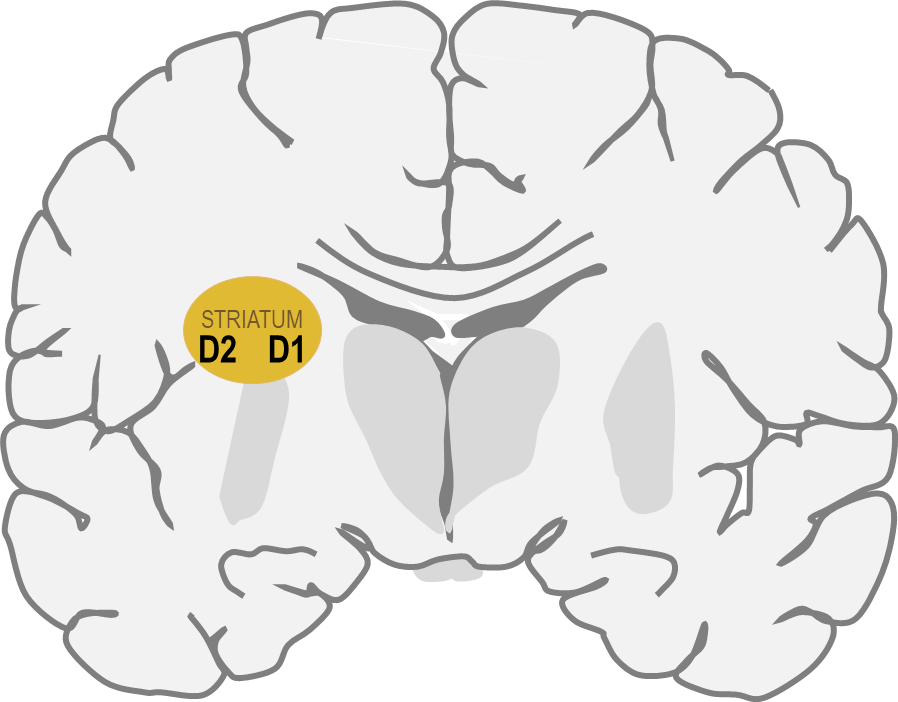 INDIRECT PATHWAY
DIRECT PATHWAY
D2
D1
D2
D1
D2
D1
D2
D1
MoreGO
D2
D1
GABA Neuron
GABA Neuron
Dopamine at D2 receptors inhibits the “stop” signal for movement1
Dopamine at D1 receptors facilitates the “go” signal for movement1
GABA, gamma-aminobutyric acid. 
1. Stahl SM, et al. CNS Spectr. 2017;22(6):427-434. 2. Calabresi P, et al. Nat Neurosci. 2014;17(8):1022-1030.
Dopamine
D2 Receptor
D1 Receptor
32
[Speaker Notes: Dopamine regulates the activity of the direct and indirect pathways to facilitate movement.
In the indirect pathway, dopamine acts at D2 receptors and inhibits the “stop” signal for movement, resulting in “more go.”
In the direct pathway, dopamine acts at D1 receptors to facilitate the “go” signal, resulting in “more go.”

Reference
Stahl SM. Neuronal traffic signals in tardive dyskinesia: not enough ”stop” in the motor striatum. CNS Spectr. 2017;22(6):427-434.]
Proposed Neurobiology of Tardive Dyskinesia and drug-induced parkinsonism
Antipsychotics Interact With D2 Receptors Throughout the Brain1,2
Nigrostriatal pathway
The therapeutic actions of antipsychotics hypotheticallyare due to dopamine D2 receptor blockade in the mesolimbic dopamine pathway
However, when blocking D2 receptors in themesolimbic pathway, antipsychotics are alsoblocking D2 receptors throughout the brain,such as in the nigrostriatal indirect pathway
PRESYNAPTIC Dopamine Neuron
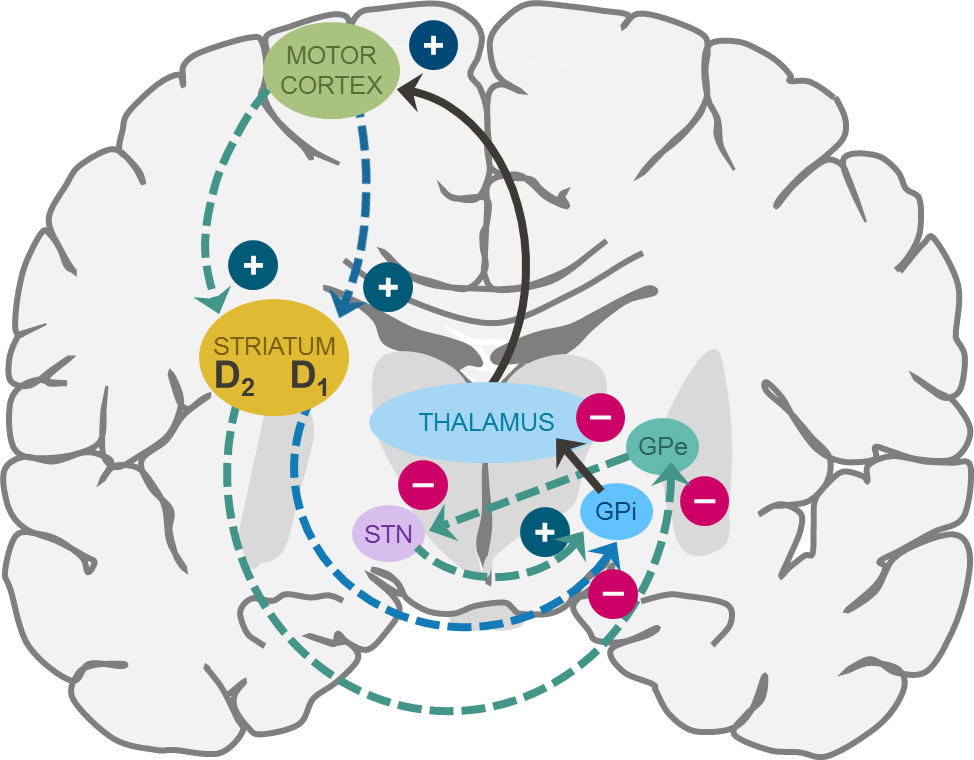 Postsynaptic Neuron
1. Stahl S. Antipsychotic agents. Stahl’s Essential Pharmacology. 4th ed. Cambridge University Press; 2013:145-252. 2. Calabresi P, et al. Nat Neurosci. 2014;17(8):1022-1030.
Dopamine
D2 Receptor
Antipsychotic
33
[Speaker Notes: Antipsychotics are thought to mediate their therapeutic actions in part through blocking dopamine D2 receptors in the mesolimbic pathway.
However, when blocking D2 receptors in the mesolimbic pathway, antipsychotics are also blocking D2 receptors in other pathways throughout the brain, including the nigrostriatal indirect pathway for movement.

Reference
Stahl S. Antipsychotic agents. Stahl’s Essential Pharmacology. 4th ed. Cambridge University Press; 2013:145-252.]
Proposed Neurobiology of Tardive Dyskinesia and drug-induced parkinsonism
Acute Drug-Induced Parkinsonism Might Occur When Antipsychotics Block Too Many D2 Receptors in the Nigrostriatal Pathway1-4
Drug-induced parkinsonismReduced Dopamine Signaling1,2
Healthy Striatum
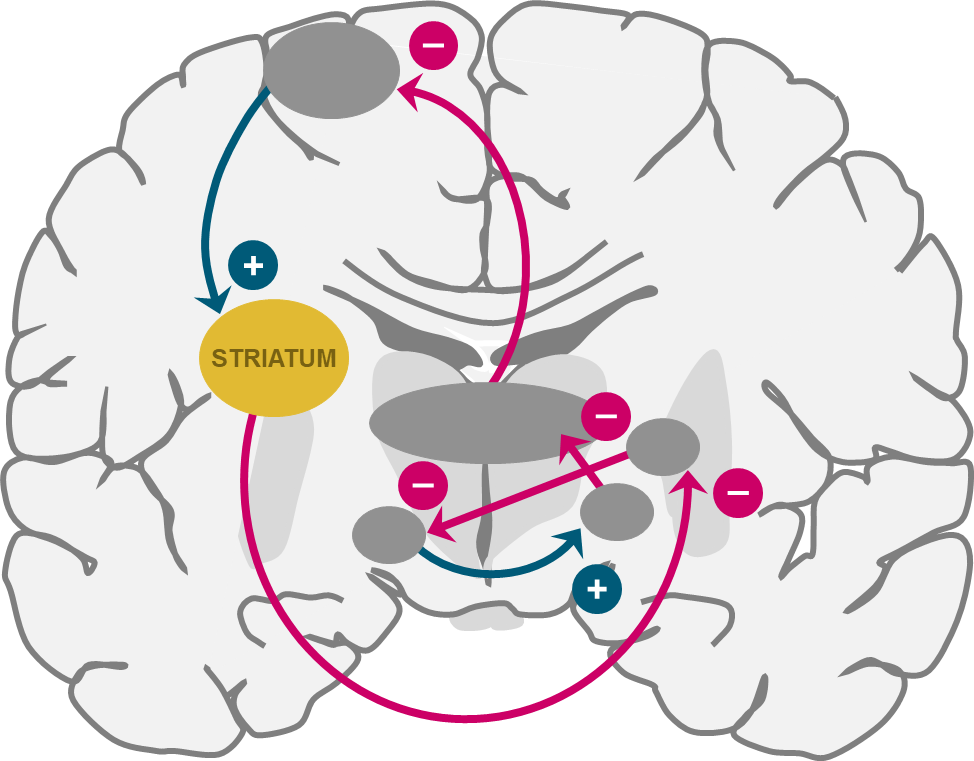 Presynaptic Dopamine Neuron
Presynaptic Dopamine Neuron
DopamineSignaling
TOOLOW
TOOHIGH
Initiation of 
Antipsychotic
MotorSymptomsof Drug-inducedparkinsonism
Postsynaptic Neuron
Postsynaptic Neuron
1. Shin HW. Chung SJ. J Clin Neurol. 2012;8(1):15-21. 2. Stahl SM, et al. CNS Spectr. 2017;22(6):427-434. 3. Calabresi P, et al. Nat Neurosci. 2014;17(8):1022-1030. 4. Stahl S. Antipsychotic agents. Stahl’s Essential Pharmacology. 4th ed. Cambridge University Press; 2013:145-252.
Dopamine
D2 Receptor
Antipsychotic
34
[Speaker Notes: In the healthy striatum, dopamine is released and binds to D2 receptors on postsynaptic neurons.1 [advance animation]
Ultimately, this dopamine signaling inhibits the “stop” signal for movements, which allows normal voluntary movements to occur.1
[advance animation] When antipsychotics are initiated, they block D2 receptors, which reduces dopamine signaling on the postsynaptic neurons.2
[advance animation] If too many of these receptors are blocked, the “stop” signal for movements cannot be inhibited, [advance animation] and the motor symptoms of drug-induced parkinsonism can result.1

References
Stahl SM. Neuronal traffic signals in tardive dyskinesia: not enough ”stop” in the motor striatum. CNS Spectr. 2017;22(6):427-434.
Shin HW, Chung SJ. Drug-induced parkinsonism. J Clin Neurol. 2012;8(1):15-21.]
Proposed Neurobiology of Tardive Dyskinesia and drug-induced parkinsonism
TD May Occur When Long-Term Antipsychotic Use Causes D2 Receptor Upregulation and Supersensitivity in the Nigrostriatal Pathway1-4
Striatum withAntipsychotics
TD: IncreasedDopamine Signaling
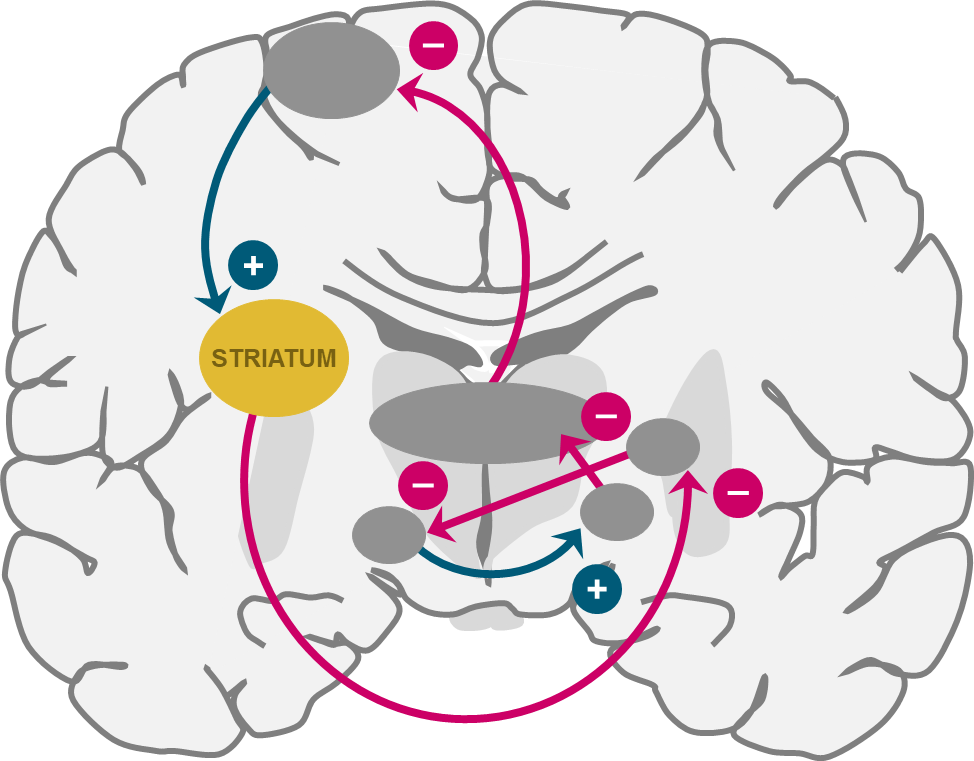 Presynaptic Dopamine Neuron
Presynaptic Dopamine Neuron
DopamineSignaling
TOOLOW
TOOHIGH
Chronic D2
Receptor
Blockade
MotorSymptomsof TD
Postsynaptic Neuron
Postsynaptic Neuron
1. Shin HW. Chung SJ. J Clin Neurol. 2012;8(1):15-21. 2. Stahl SM, et al. CNS Spectr. 2017;22(6):427-434. 3. Calabresi P, et al. Nat Neurosci. 2014;17(8):1022-1030. 4. Stahl S. Antipsychotic agents. Stahl’s Essential Pharmacology. 4th ed. Cambridge University Press; 2013:145-252.
Dopamine
D2 Receptor
Antipsychotic
35
[Speaker Notes: Now let’s contrast this with what is thought to occur with TD at the level of dopamine D2 receptors in the striatum.
Recall that antipsychotics block D2 receptors in the striatum, which reduces dopamine signaling at this synapse.1
[advance animation] Though the exact neurobiology of TD is unknown and controversial, one hypothesis is that over time, the system adapts to this reduced dopamine signaling [advance animation] by increasing the number and sensitivity of D2 receptors.2-4
[advance animation] This results in a hypersensitivity to dopamine, such that TOO MUCH dopamine signaling occurs at this synapse.2
[advance animation] This is thought to result in the motor symptoms associated with TD.2

References
Shin HW, Chung SJ. Drug-induced parkinsonism. J Clin Neurol. 2012;8(1):15-21.
Stahl SM. Neuronal traffic signals in tardive dyskinesia: not enough ”stop” in the motor striatum. CNS Spectr. 2017;22(6):427-434.
Blin J, Baron JC, Cambon H, et al. Striatal dopamine D2 receptors in tardive dyskinesia: PET study. J Neurol Neurosurg Psychiatry. 1989;52(11):1248-1252. 
Silvestri S, Seeman MV, Negrete JC, et al. Increased dopamine D2 receptor binding after long-term treatment with antipsychotics in humans: a clinical PET study. Psychopharmacology (Berl). 2000;152(2):174-180.]
Proposed Neurobiology of Tardive Dyskinesia and drug-induced parkinsonism
Antipsychotic Dose Changes Might Have Opposite Effectson the Symptoms of TD and Drug-Induced Parkinsonism1
Because TD is thought to involve too much dopamine signaling,1 increasing the antipsychotic dose might improve symptoms temporarily, whereas decreasing the dose might worsen symptoms temporarily2
Dopamine Signaling
Dopamine Signaling
IncreaseAntipsychotic
DecreaseAntipsychotic
LESS
LESS
MORE
MORE
Less Dopamine
More Dopamine
Drug-InducedParkinsonismimproves
TD IMPROVES TEMPORARILY/Is masked
Drug-InducedParkinsonism worsens
TD worsens/is revealed
1. Stahl SM, et al. CNS Spectr. 2017;22(6):427-434 2. Ward MW, Citrome L. Neurol Ther. 2018;7(2):233-248.
36
[Speaker Notes: Understanding the neurobiological mechanisms of TD vs drug-induced parkinsonism can shed insight into why these disorders respond differently to changes in the antipsychotic dose.
Because TD is thought to involve hypersensitivity to dopamine via too many, hypersensitive D2 receptors,1 increasing the antipsychotic dose will block more D2 receptors and can temporarily improve or mask symptoms.2
In contrast, blocking more D2 receptors by increasing the antipsychotic dose can worsen drug-induced parkinsonism.2 
Correspondingly, decreasing the antipsychotic dose can temporarily worsen or reveal symptoms of TD, whereas symptoms of drug-induced parkinsonism might be improved.2

References
Stahl SM. Neuronal traffic signals in tardive dyskinesia: not enough ”stop” in the motor striatum. CNS Spectr. 2017;22(6):427-434.
Ward MW, Citrome L. Antipsychotic-related movement disorders: drug-induced parkinsonism vs. tardive dyskinesia—key differences in pathophysiology and clinical management. Neurol Ther. 2018;7(2):233-248.]
Proposed Neurobiology of Tardive Dyskinesia and drug-induced parkinsonism
Anticholinergic Drugs May Not Help TD Symptoms Due to Worsening of Dopamine/Acetylcholine Imbalance
Striatum
Striatum with antipsychotics
ACETYLCHOLINE
Dopamine
M1RECEPTOR
CHOLINERGICINTERNEURON
CHOLINERGICINTERNEURON
NIGROSTRIATAL
DA Neuron
NIGROSTRIATAL
DA Neuron
D2 RECEPTOR
D2 RECEPTOR
antipsychotic
In the striatum, dopamine and acetylcholine have a mutually antagonistic relationship, where dopamine signaling normally suppresses the activity of acetylcholine
This occurs via dopamine release from nigrostriatal dopamine neurons binding to D2 receptors on cholinergic interneurons, which reduced their activity
When antipsychotics reduce dopamine signaling by blocking D2 receptors, acetylcholine signaling can increase, which has been associated with motor symptoms
Stahl S. Antipsychotic agents. In: Stahl’s Essential Pharmacology. 4th ed. Cambridge University Press; 2013:145-252.
37
[Speaker Notes: Normally, in the striatum, there is a functional antagonism between the dopamine and acetylcholine systems, where dopamine normally suppresses the activity of acetylcholine.
When D2 receptors are blocked, acetylcholine can become overly active, which has been associated with motor symptoms.

Reference
Stahl S. Antipsychotic agents. Stahl’s Essential Pharmacology. 4th ed. Cambridge University Press; 2013:145-252.]
Proposed Neurobiology of Tardive Dyskinesia and drug-induced parkinsonism
Neurobiology Might Explain Why TD Can Sometimes Be Worsened by Anticholinergic Drugs
Healthy Striatum
Drug-Induced Parkinsonism With Anticholinergics
Anticholinergics may reduce ACh activity, counterbalancing the reduced DA2
Dopamine (DA) suppresses acetylcholine (ACh), keeping the system in balance1
DA
ACh
DA
ACh
Drug-Induced Parkinsonism
TD
When antipsychotics reduce DA signaling, ACh can become overly active1
Because TD may involve increased DA signaling,3,4 anticholinergics could exacerbate the imbalance3
ACh
DA
DA
ACh
1. Stahl S. Antipsychotic agents. In: Stahl’s Essential Pharmacology. 4th ed. Cambridge University Press; 2013:145-252. 2. Lester DB, et al. CNS Neurosci Ther. 2010;16(3):137-162. 3. Ward MW, Citrome L. Neurol Ther. 2018;7(2):233-248. 4. Stahl SM, et al. CNS Spectr. 2017;22(6):427-434.
38
[Speaker Notes: The circuitry presented on the previous slide is important to understand, because it provides the foundation for why anticholinergics drugs may worsen TD but improve drug-induced parkinsonism.
Let’s use a scale metaphor to help understand how this system works.
As you saw on the previous slide, normally, in the striatum, there is a functional antagonism between the dopamine and acetylcholine systems, where dopamine normally suppresses the activity of acetylcholine.1
[advance animation] When D2 receptors are blocked, acetylcholine can become overly active, which has been associated with motor symptoms.1
[advance animation] Here, you can see that in drug-induced parkinsonism, anticholinergics may reduce this excess acetylcholine activity, counterbalancing the reduced dopamine influence and bringing the system closer to balance.2
[advance animation] However, in the case of TD, the neurobiology is thought to involve increased dopamine signaling.3,4
Because of the functional antagonism between dopamine and acetylcholine in the striatum, anticholinergics could further exacerbate this imbalance, potentially worsening the symptoms of TD.3

References
Stahl S. Antipsychotic agents. Stahl’s Essential Pharmacology. 4th ed. Cambridge University Press; 2013:145-252.
Lester DB, Rogers TD, Blaha CD. Acetylcholine–dopamine interactions in the pathophysiology and treatment of CNS disorders. CNS Neurosci Ther. 2010;16(3):137-162.
Ward MW, Citrome L. Antipsychotic-related movement disorders: drug-induced parkinsonism vs. tardive dyskinesia—key differences in pathophysiology and clinical management. Neurol Ther. 2018;7(2):233-248. 
Stahl SM. Neuronal traffic signals in tardive dyskinesia: not enough ”stop” in the motor striatum. CNS Spectr. 2017;22(6):427-434.]
Proposed Neurobiology of Tardive Dyskinesia and drug-induced parkinsonism
VMAT2 Is an Enzyme Responsible for PackagingDopamine Into Presynaptic Vesicles for Release
PRESYNAPTIC DOPAMINE NEURON
VMAT2
Vesicular monoamine transporter 2 (VMAT2) is a transporter located on synaptic vesicles of presynaptic neurons, such as dopamine, that packages monoamines (eg, dopamine), into synaptic vesicles until needed for release
D2 
Receptor
Presynaptic
Vesicle
Dopamine
VMAT2
Postsynaptic Neuron
Figure adapted from Stahl S. Antipsychotic agents. Stahl’s Essential Pharmacology. 4th ed. Cambridge University Press. 2013:145-252. 
Stahl SM. CNS Spectr. 2018;23(1):1-6.
39
[Speaker Notes: Vesicular monoamine transporter 2 (VMAT2) inhibitors are the medication class of choice for the treatment of TD.1
To understand the hypothetical mechanism of action of VMAT2 inhibitors in the treatment of TD, let’s review the function of VMAT2.
VMAT2 is a transporter found on the synaptic vesicles of presynaptic neurons, among other places in the brain. Its role is to package monoamines, such as dopamine, into synaptic vesicles until it is needed for release.2

References
American Psychiatric Association. The American Psychiatric Association Practice Guideline for the Treatment of Patients With Schizophrenia. American Psychiatric Association; 2021.
Stahl SM. Mechanism of action of vesicular monoamine transporter 2 (VMAT2) inhibitors in tardive dyskinesia: reducing dopamine leads to less ”go” and more ”stop” from the motor striatum for robust therapeutic effects. CNS Spectr. 2018;23(1):1-6.]
Proposed Neurobiology of Tardive Dyskinesia and drug-induced parkinsonism
VMAT2 Inhibitors Might Help Treat TD by Reducing the Amount of Dopamine Available for Release
Dopamine Neuron
VMAT2Inhibitor
VMAT2 inhibitors may help treat TD by reducing the amount of dopamine transported into vesicles, thus allowing dopamine to be degraded in the cytoplasm by monoamine oxidase (MAO)
This may work toward counterbalancing the hypersensitivity of D2 receptors in the nigrostriatal pathway that is thought to underlie the symptoms of TD
VMAT2 Inhibitor
D2 
Receptor
Presynaptic
Vesicle
Dopamine
VMAT2
Postsynaptic Neuron
MAO
Figure adapted from Stahl S. Antipsychotic agents. Stahl’s Essential Pharmacology. 4th ed. Cambridge University Press. 2013:145-252. 
Stahl SM. CNS Spectr. 2018;23(1):1-6.
40
[Speaker Notes: VMAT2 inhibitors may help treat TD by reducing the amount of dopamine transported into vesicles.
This allows dopamine to be degraded in the cytoplasm by monoamine oxidase, or MAO.
This may work toward counterbalancing the hypersensitivity of D2 receptors in the nigrostriatal pathway that is thought to underlie the symptoms of TD.

Reference
Stahl SM. Mechanism of action of vesicular monoamine transporter 2 (VMAT2) inhibitors in tardive dyskinesia: reducing dopamine leads to less ”go” and more ”stop” from the motor striatum for robust therapeutic effects. CNS Spectr. 2018;23(1):1-6.]
Proposed Neurobiology of Tardive Dyskinesia and drug-induced parkinsonism
Key Points
TD may occur when long-term antipsychotic use causes D2 receptor upregulation and supersensitivity in the nigrostriatal pathway1,2
Anticholinergics may exacerbate TD in some cases1,3
VMAT2 inhibitors lead to the reduction of dopamine contained in synaptic vesicles, which reduces the amount of dopamine released when the neuron fires and may work toward counterbalancing the effects of upregulated postsynaptic D2 receptors, possibly helping treat TD4
1. Stahl SM, et al. CNS Spectr. 2017;22(6):427-434. 2. Shin HW. Chung SJ. J Clin Neurol. 2012;8(1):15-21. 3. Ward MW, Citrome L. Neurol Ther. 2018;7(2):233-248. 4. Stahl SM. CNS Spectr. 2018;23(1):1-6.
41
Module 5: Burden and Impact of Tardive Dyskinesia
Burden and Impact of Tardive Dyskinesia
Historical Barriers Contributed to a Therapeutic Nihilism About TD
Historical Barriers
Recent Learnings
New Recommendations
No evidence-based treatments for TD1
Strong evidence forthe efficacy and tolerability of VMAT2 inhibitors in TD2-5
Treatment with  VMAT2 inhibitors should be considered for patients with TD8,9
TD is prevalent in patients onDRBAs (such as antipsychotics) and can occur regardless of age or type of antipsychotic medication6
Misconception that TD is rare, only in elderly patients, or not a concern with atypical antipsychotics1
All patients taking antipsychotic medications should be assessed for TD at each clinical encounter8,9
Misconception that patients are unaware/unconcerned1
Many patients with movements consistent with TD are aware and self-conscious of such movements7
Treatment can evenbe considered for patientswith mild TD symptoms8
DRBAs, dopamine receptor blocking agents; VMAT2, vesicular monoamine transporter type 2. 
1. Caroff SN. Neuropsychiatr Dis Treat. 2019;15:785-794. 2. Hauser RA, et al. Am J Psychiatry. 2017;174(5):476-484. 3. Marder RS, et al. J Clin Psychopharmacol. 2019;39(6):620-627. 4. Fernandez HH, et al. Neurology. 2017;88(21):2003-2010. 5. Anderson KE, et al. Lancet Psychiatry. 2017;4(8):595-604. 6. Carbon M, et al. J Clin Psychiatry. 2017;78(3):e264-e278. 7. Caroff SN, et al. J Clin Psychopharmacol. 2020;40:259-268. 8. American Psychiatric Association. The American Psychiatric Association Practice Guideline for the Treatment of Patients With Schizophrenia. American Psychiatric Association; 2021. 9. Caroff SN, et al. J Clin Psychiatry. 2020;81(2):19cs12983.
43
[Speaker Notes: Historically, a lack of evidence-based treatments for tardive dyskinesia (TD) combined with misconceptions that TD was rare, occurred only in elderly patients or with first-generation antipsychotics, and was not concerning to patients, contributed to a therapeutic nihilism and lack of urgency to treat.1
The release of new guidelines for the screening and treatment of TD reflects the recent approval of effective treatments and a growing body of research into its prevalence and impact.
For example, recent clinical studies provide strong evidence for the efficacy and tolerability of new-generation vesicular monoamine transporter type 2 (VMAT2) inhibitors for the treatment of TD.2-5
This evidence is reflected across the new guidelines, which all recommend that treatment with new-generation VMAT2 inhibitors should be considered for patients with TD.6,7
These guidelines include the 2020 American Psychiatric Association Practice Guideline for the Treatment of Patients With Schizophrenia and a Delphi panel consensus published by Caroff and colleagues in 2020.
Recent work has also displaced the misconception that TD is rare, only a concern for specific subsets of patients, or not a concern with atypical antipsychotics.1 In fact, the global prevalence of TD is estimated to be 25.3% of patients treated with any antipsychotic medication.8
In light of these data, the new guidelines recommend that all patients taking antipsychotic medications be assessed for TD at each clinical encounter, regardless of their relative level of risk.6,7
Finally, recent data have also demonstrated that the majority of patients with probable/possible TD are aware of their abnormal movements and feel self-conscious or embarrassed by them.9
The recent guidelines state that treatment of TD can even be considered for patients with mild TD symptoms depending on patient preference, associated impairment, or effect on psychosocial functioning.7

References
Caroff SN. Overcoming barriers to effective management of tardive dyskinesia. Neuropsychiatr Dis Treat. 2019;15:785-794.
Hauser RA, Factor SA, Marder SR, et al. KINECT 3: a phase 3 randomized, double-blind, placebo-controlled trial of valbenazine for tardive dyskinesia. Am J Psychiatry. 2017;174(5):476-484.
Marder SR, Singer C, Lindenmayer JP, et al. A phase 3, 1-year, open-label trial of valbenazine in adults with tardive dyskinesia. J Clin Psychopharmacol. 2019;39(6):620-627.
Fernandez HH, Factor SA, Hauser RA, et al. Randomized controlled trial of deutetrabenazine for tardive dyskinesia: The ARM-TD study. Neurology. 2017;88(21):2003-2010.
Anderson KE, Stamler D, Davis MD, et al. Deutetrabenazine for treatment of involuntary movements in patients with tardive dyskinesia (AIM-TD): a double-blind, randomised, placebo-controlled, phase 3 trial. Lancet Psychiatry. 2017;4(8):595-604.
Caroff SN, Citrome L, Meyer J, et al. A modified Delphi consensus study of the screening, diagnosis, and treatment of tardive dyskinesia. J Clin Psychiatry. 2020;81(2):19cs12983. doi: 10.4088/JCP.19cs12983
American Psychiatric Association. The American Psychiatric Association Practice Guideline for the Treatment of Patients With Schizophrenia. American Psychiatric Association; 2021. 
Carbon M, Hsieh CH, Kane JM, Correll CU. Tardive dyskinesia prevalence in the period of second-generation antipsychotic use: a meta-analysis. J Clin Psychiatry. 2017;78(3):e264-e278. 
Caroff SN, Yeomans K, Lenderking WR, et al. RE-KINECT: a prospective study of the presence and healthcare burden of tardive dyskinesia in clinical practice settings. J Clin Psychopharmacol. 2020;40(3):259-268.]
Burden and Impact of Tardive Dyskinesia
Involuntary Movements Consistent With TD Can Lead to Social Impairment
SW-ISMI Score1,a
Patient-Reported Impact of Involuntary Movements on Ability to Socialize2
More Social Withdrawal
A lot
TD
16.4%
n=197
P<0.001
48.2%
None
Non-TD
n=219
Some
35.5%
Results from a web-based survey of 416 patients withbipolar disorder, major depressive disorder, or schizophrenia, showed that patients with TD had significantly more social withdrawal due to self-perceived stigma than did patients without TD1
Among a sample of 110 patients with ≥3 months of lifetime antipsychotic exposure and involuntary movements confirmed by clinicians as possible/probable TD, 51.9% reported that their involuntary movements had “some” or “a lot” of impact on their ability to socialize2
aThe SW-ISMI is a 6-item short form of the 29-item ISMI survey that measures exacerbation of mental illness stigma on social functioning due to TD.
SW-ISMI, Social Withdrawal subscale of the Internalized Stigma of Mental Illness scale. 
1. McEvoy J, et al. Qual Life Res. 2019;28(12):3303-3312. 2. Caroff SN, et al. J Clin Psychopharmacol. 2020;40(3):259-268.
44
[Speaker Notes: Importantly, involuntary movements associated with TD can be associated with social problems.
Results from a web-based survey of 416 patients with bipolar disorder, major depressive disorder, or schizophrenia, showed that patients with TD had significantly more social withdrawal due to self-perceived stigma than did patients without TD.1
Investigators used the 6-item Social Withdrawal subscale of the 29-item Internalized Stigma of Mental Illness (ISMI) scale to measure exacerbation of mental illness stigma on social functioning due to TD.
In another study, among a sample of 110 patients with greater than 3 months cumulative lifetime exposure to antipsychotics and involuntary movements confirmed by clinicians as probable or possible TD, approximately 52% reported that their involuntary movements had “some” or “a lot” of impact on their ability to socialize.2

References
McEvoy J, Gandhi SK, Rizio AA, et al. Effect of tardive dyskinesia on quality of life in patients with bipolar disorder, major depressive disorder, and schizophrenia. Qual Life Res. 2019;28(12):3303-3312.
Caroff SN, Yeomans K, Lenderking WR, et al. RE-KINECT: a prospective study of the presence and healthcare burden of tardive dyskinesia in clinical practice settings. J Clin Psychopharmacol. 2020;40(3):259-268.]
Burden and Impact of Tardive Dyskinesia
Many Patients With Probable or Possible TD Are Aware of and Embarrassed by Abnormal Movements
Among a sample of 204 patients with clinician-confirmed probable or possible TD:
76%
76%
were embarrassed by or self-consciousabout their involuntary movements
were aware oftheir symptoms
In a prospective, observational study of 739 individuals with 3 or more months of cumulative exposure to antipsychotics and at least 1 psychiatric diagnosis, 204 patients had clinician-confirmed probable or possible TD. In these patients, the burden and impact of abnormal movements was measured by clinician- and patient-rated assessments that included the severity of involuntary movements in each of 4 body regions and awareness of possible TD symptoms. Patients who reported awareness of involuntary movements within the past 4 weeks were also asked to rate the impact of involuntary movements and self-consciousness or embarrassment about involuntary movements.
Caroff SN, et al. J Clin Psychopharmacol. 2020;40:259-268.
45
[Speaker Notes: Let’s take a closer look at how abnormal movements associated with TD might affect patients.
In a prospective study of 739 individuals with 3 or more months of cumulative lifetime exposure to antipsychotics, 204 patients had clinician-confirmed probable or possible TD.
In these patients, the burden and impact of abnormal movements was measured by clinician- and patient-rated assessments that included the severity of involuntary movements in each of 4 body regions and awareness of possible TD symptoms. Patients who reported awareness of involuntary movements within the past 4 weeks were also asked to rate the impact of involuntary movements and self-consciousness or embarrassment about involuntary movements.
Of this cohort, 76% of patients were aware of their abnormal movements.
Awareness was higher in patients with a diagnosis of mood or other disorder relative to those with a diagnosis of schizophrenia or schizoaffective disorder, but this difference was not statistically significant.
Approximately 76% of patients reported that they have felt self-conscious about or embarrassed by their involuntary movements.

Reference
Caroff SN, Yeomans K, Lenderking WR, et al. RE-KINECT: a prospective study of the presence and healthcare burden of tardive dyskinesia in clinical practice settings. J Clin Psychopharmacol. 2020;40(3):259-268.]
Burden and Impact of Tardive Dyskinesia
TD Might Negatively Impact Mental Well-being
In a web-based survey of 416 patients with bipolar disorder, major depressive disorder, or schizophrenia, patients with TD reported a significantly lower score on a health-related quality of life scale than did patients without TD2
A 2019 survey of 1000 patients receiving antipsychotic therapy sought to understand their awareness of and experience with TD1
Worse Quality of Life
~70%-75%
Q-LES-Q-SF Score2
of target participants with diagnosed TD (n=74) reported moderately to extremely negative effects on confidence (76%), self-esteem (73%), and self-worth (69%)1,a
TD
n=196
P<0.001
Q66d: Since first experiencing involuntary movements, how have the following areas of your life been affected? (1=not affected at all, 5=extremely negatively affected).
Non-TD
n=219
aReflects percentage of patients who answered with 3, 4, or 5.
Q-LES-Q-SF, Quality of Life Enjoyment and Satisfaction Questionnaire, Short Form. 
1. Data on file. Neurocrine Biosciences, Inc. 2. McEvoy J, et al. Qual Life Res. 2019;28(12):3303-3312.
46
[Speaker Notes: TD might also negatively affect the mental well-being of patients.
A 2019 survey of 1000 patients receiving antipsychotic therapy sought to understand their awareness of and experience with TD.1
Of the 74 participants diagnosed with TD in this survey, 70% to 75% reported moderately to extremely negative effects on confidence, self-esteem, and self-worth.1
In another study of 416 patients with bipolar disorder, major depressive disorder, or schizophrenia, patients with TD reported a significantly lower score on a health-related quality of life scale than did patients without TD.2
This is reflected by a significantly lower Q-LES-Q-SF score among patients with TD compared to patients without TD.

References
Data on file. Neurocrine Biosciences, Inc.
McEvoy J, Gandhi SK, Rizio AA, et al. Effect of tardive dyskinesia on quality of life in patients with bipolar disorder, major depressive disorder, and schizophrenia. Qual Life Res. 2019;28(12):3303-3312.]
Burden and Impact of Tardive Dyskinesia
Abnormal Movements Associated With TD Can Negatively Impact Physical Functioning
Ways in Which TD Can Affect Function:
P<0.001
50
Strength deficits in extremities and reduced oromandibular bite strength2,b
40
30
Mean SF-12v2 PF Score1,a
Worse Functioning
Dental impairment3,4,c
20
10
Non-TD Group
(n=219)
0
Swallowing issues5,6,d
TD Group
(n=197)
aData from a web-based survey of 416 patients with bipolar disorder, major depressive disorder, or schizophrenia. bN=46 patients with mild to moderate TD (n=21) or no dyskinesia (n=25). cN=31 patients with minimal or mild (n=21) or moderate to severe (n=10) TD movements and an individual case study. dIndividual case studies.
SF-12v2 PF, The SF-12v2 Health Survey Physical Functioning. 
1. McEvoy J, et al. Qual Life Res. 2019;28(12):3303-3312. 2. Vrtunski P, et al. Psychiatry Res. 1991;37(1):57-72. 3. Lumetti S, et al. Case Rep Dent. 2016;2016:7167452.4. Girard P, et al. J Psychiatr Res. 2012;46(5):684-687. 5. Gregory RP, et al. J Neurol Neurosurg Psychiatry. 1992;55(12):1203-1204. 6. Bhat PS, et al. Ind Psychiatry J. 2010;19(2):134-135.
47
[Speaker Notes: TD can also negatively impact physical functioning.
In the same web-based survey of 416 patients with bipolar disorder, major depressive disorder, or schizophrenia, patients with TD had significantly lower SF-12v2 Health Survey Physical Functioning scores, indicating worse physical functioning, than did patients without TD.1
According to small studies and individual case reports, other ways in which TD might affect physical functioning include:
Strength deficits in extremities and reduced oromandibular bite strength2
Dental impairment3,4
Problems with swallowing5,6

References
McEvoy J, Gandhi SK, Rizio AA, et al. Effect of tardive dyskinesia on quality of life in patients with bipolar disorder, major depressive disorder, and schizophrenia. Qual Life Res. 2019;28(12):3303-3312. 
Vrtunski PB, Alphs LD, Meltzer HY. Isometric force control in schizophrenic patients with tardive dyskinesia. Psychiatry Res. 1991;37(1):57-72.
Lumetti S, Ghiacci G, Macaluso GM, et al. Tardive dyskinesia, oral parafunction, and implant-supported rehabilitation. Case Rep Dent. 2016;2016:7167452. doi: 10.1155/2016/7167452
Girard P, Monette C, Normandeau L, et al. Contribution of orodental status to the intensity of orofacial tardive dyskinesia: an interdisciplinary and video-based assessment. J Psychiatr Res. 2012;46(5):684-687.
Gregory RP, Smith PT, Rudge P. Tardive dyskinesia presenting as severe dysphagia. J Neurol Neurosurg Psychiatry. 1992;55(12):1203-1204.
Bhat PS, Pardal PK, Diwakar M. Dysphagia due to tardive dyskinesia. Ind Psychiatry J. 2010;19(2):134-135.]
Burden and Impact of Tardive Dyskinesia
Functional Effects of TD on Specific Parts of the Body
RESPIRATORY DYSKINESIAS
SEVERE OROFACIAL DYSKINESIA
TRUNCAL DYSTONIA
May produce
Irregular breathing rhythms
Grunting noises
May interfere with
Speech
Eating
Breathing
May interfere with
Gait
Mobility
Can be misinterpreted asprimary respiratory problems
Can bedisfiguring
Can be extremely distressing for the patient
Tarsy D. Curr Treat Options Neurol. 2000;2(3):205-214.
48
[Speaker Notes: Let’s look at how movements associated with TD may impact function of specific parts of the body.
According to Dr. Daniel Tarsy in his 2000 publication in Current Treatment Options in Neurology, respiratory dyskinesias may produce irregular breathing rhythms and grunting noises, which can be misinterpreted as primary respiratory problems.
Severe orofacial dyskinesia can be disfiguring and can impact speech, eating, or breathing.
Truncal dystonia may cause problems with gait and mobility, which can be distressing for the patient.

Reference
Tarsy D. Tardive dyskinesia. Curr Treat Options Neurol. 2000;2(3):205-214.]
Burden and Impact of Tardive Dyskinesia
Key Points
Historical barriers contributed to a therapeutic nihilism about TD that must be overcome1
Symptoms of TD might impair mental and social well-being for many patients2,3
Abnormal movements associated with TD can also have a negative impact on physical function, including oromandibular bite strength, dental impairment, and swallowing3-8
Movements can present as respiratory dyskinesias, orofacial dyskinesias, and truncal dystonias, which might interfere with daily life activities and cause stress for the patient9
1. Caroff SN. Neuropsychiatr Dis Treat. 2019;15:785-794. 2. Caroff SN, et al. J Clin Psychopharmacol. 2020;40:259-268. 3. McEvoy J, et al. Qual Life Res. 2019;28(12):3303-3312. 4. Vrtunski P, et al. Psychiatry Res. 1991;37(1):57-72. 5. Lumetti S, et al. Case Rep Dent. 2016;2016:7167452. 6. Girard P, et al. J Psychiatr Res. 2012;46(5):684-687. 7. Gregory RP, et al. J Neurol Neurosurg Psychiatry. 1992;55(12):1203-124. 8. Bhat PS, et al. Ind Psychiatry J. 2010;19(2):134-135. 9. Tarsy D. Curr Treat Options Neurol. 2000;2(3):205-214.
49
Module 6: Best Practices for Tardive Dyskinesia Screening and Treatment
Best Practices for Tardive Dyskinesia Screening and Treatment
Frequently Screen Patients on Dopamine Receptor Blocking Agents, Including Antipsychotics, for TD
2020 APA Guidelinefor Schizophrenia1
2020 Delphi PanelConsensus Recommendations2
For all at-risk patients 
Clinical assessment of akathisia, dystonia, parkinsonism, and TD should be conducted at baseline and at each follow-up visit

For patients with any abnormal movements
Assessment with a structured instrument (eg, AIMS, DISCUS) should be conducted at baseline and at a minimum of every 6 months in high-risk patients and every 12 months in other patients
A clinical assessment for TD should be performed at every clinical encounter in all patients taking antipsychotics or other drugs with dopamine receptor blocking properties, regardless of the degree of risk for TD
AIMS, Abnormal Involuntary Movement Scale; APA, American Psychiatric Association; DISCUS, Dyskinesia Identification System Condensed User Scale; TD, tardive dyskinesia. 
1. American Psychiatric Association. The American Psychiatric Association Practice Guideline for the Treatment of Patients With Schizophrenia. American Psychiatric Association; 2021. 2. Caroff SN, et al. J Clin Psychiatry. 2020;81(2):19cs12983.
51
[Speaker Notes: Frequent screening for tardive dyskinesia (TD) is recommended for all patients taking antipsychotics.
In 2020, new American Psychiatric Association (APA) Practice Guideline for the Treatment of Patients With Schizophrenia and the Delphi panel consensus recommendations by Caroff and colleagues were released.1,2
APA Guidelines1
The APA guideline stresses that for all at-risk patients, clinical assessment of TD and other antipsychotic-related movement disorders should be conducted at baseline and at each follow-up visit.
The authors also recommend that assessment should be made with a structured instrument, such as the Abnormal Involuntary Movement Scale (AIMS) or Dyskinesia Identification System Condensed User Scale (DISCUS), for patients with abnormal movements.
AIMS or DISCUS should be conducted at baseline and at least every 6 months in patients at high risk for TD, and every 12 months in other patients.
Delphi Panel Consensus Recommendations2
A set of consensus recommendations for the screening, diagnosis, and treatment of TD across a panel of 23 psychiatrists and 6 neurologists was also published in 2020.2
Like the APA guidelines, this publication recommends that a clinical assessment for TD should be performed at every clinical encounter in all patients taking antipsychotics, regardless of the degree of risk for TD.

References 
American Psychiatric Association. The American Psychiatric Association Practice Guideline for the Treatment of Patients With Schizophrenia. American Psychiatric Association; 2021.
Caroff SN, Citrome L, Meyer J, et al. A modified Delphi consensus study of the screening, diagnosis, and treatment of tardive dyskinesia. J Clin Psychiatry. 2020;81(2):19cs12983. doi: 10.4088/JCP.19cs12983]
Best Practices for Tardive Dyskinesia Screening and Treatment
Screen From the Moment You See or Speak With the Patient
Allow patient time to get relaxed and comfortable
Observe patient inconspicuously at rest
Ask patient about teeth and dentures to rule out other forms of dyskinesia that are not related to TD
As patient walks to the exam room, note any movements of the face, mouth, hands, and arms (walking tends to unmask these movements)
Observe patient gait as they enter/leave the room
At the start of the exam, ask about current movements and to what extent they bother the patient or interfere with activities
Use activation maneuvers to uncover movements
Example: finger tapping
One hand at a time, ask patient to tap finger to thumb rapidly for 15 seconds 
Observe unsuppressed leg and facial movement
Ask patient to remove gum or candy from mouth
Allow patient to sit in a firm chair without armrests
Arm support may mask involuntary movements
Rush JA, et al. Handbook of Psychiatric Measures. 2nd ed. American Psychiatric Association; 2000:166-168.
52
[Speaker Notes: Some tips for identifying abnormal movements during clinical encounters include the following:
Allow the patient time to get relaxed and comfortable and observe them inconspicuously at rest.
As walking tends to unmask TD movements, observe movements of the face, mouth, hands, and arms as the patient walks into the office.
Ensure that the patient does not have anything in his or her mouth such as gum or candy.
Rule out other forms of dyskinesia that are not related to TD by asking about teeth or dentures.
Use activation maneuvers to reveal any movements that might be associated with TD.
For example, ask the patient to tap finger to thumb rapidly for 15 seconds, one hand at a time and observe any unsuppressed leg or facial movement.
Have the patient sit in a firm chair with no armrests because arm support can mask involuntary movements.

Reference
Rush JA, First MB, Blacker D. Handbook of Psychiatric Measures. 2nd ed. American Psychiatric Association; 2000:166-168.]
Best Practices for Tardive Dyskinesia Screening and Treatment
Screen With the Knowledge That Movements MightWax and Wane Over Time
Keep in mind:
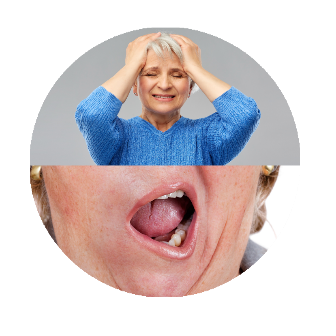 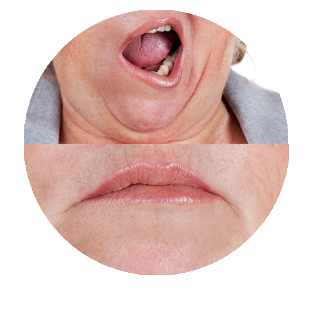 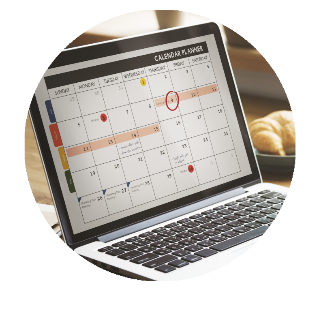 Most movements are mild/moderate and can be influenced by stressors2
Patients should bemonitored over time for TD2
Abnormal movementsthat fluctuate1
Not an actual patient.
1. Whall AL, et al. Appl Nurs Res. 1989;2(3):128-134. 2. American Psychiatric Association. The American Psychiatric Association Practice Guideline for the Treatment of Patients With Schizophrenia. American Psychiatric Association; 2021.
53
[Speaker Notes: When screening for TD, it is important to remember that abnormal involuntary movements might wax and wane over time.1
The severity of movements may fluctuate and can be influenced by stressors.1,2
This underscores the importance of monitoring patients for TD regularly over time.2

References
Whall AL, Booth DE, Kosinski J, Donbroski D, Zakul-Krupa I, Weissfeld LA. Tardive dyskinetic movements over time. Appl Nurs Res. 1989;2(3):128-134.
American Psychiatric Association. The American Psychiatric Association Practice Guideline for the Treatment of Patients With Schizophrenia. American Psychiatric Association; 2021.]
Best Practices for Tardive Dyskinesia Screening and Treatment
Screen by Asking Targeted Questions at EveryClinical Interaction
The MIND-TD Questionnaire can provide a framework for assessing patients at risk for TD
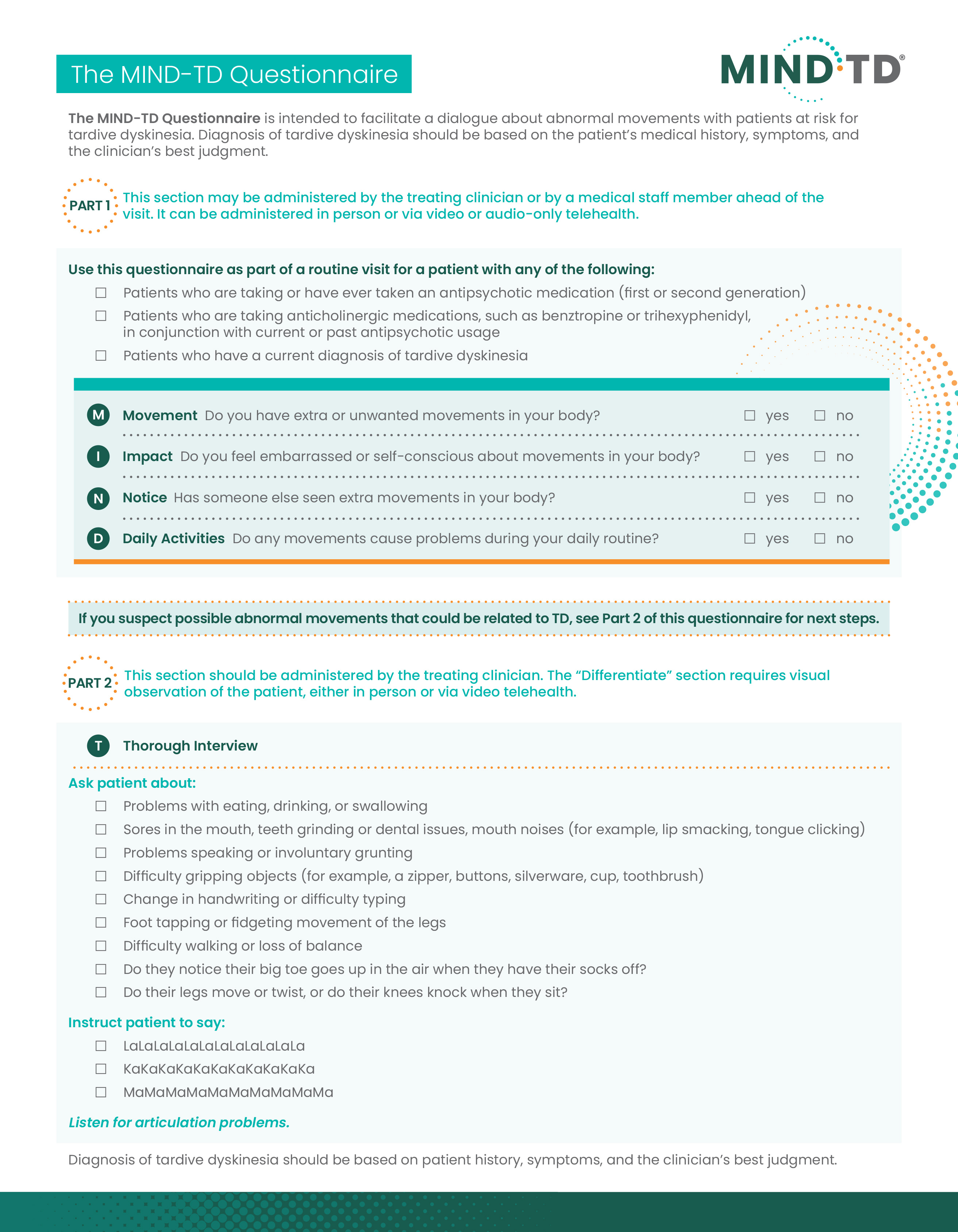 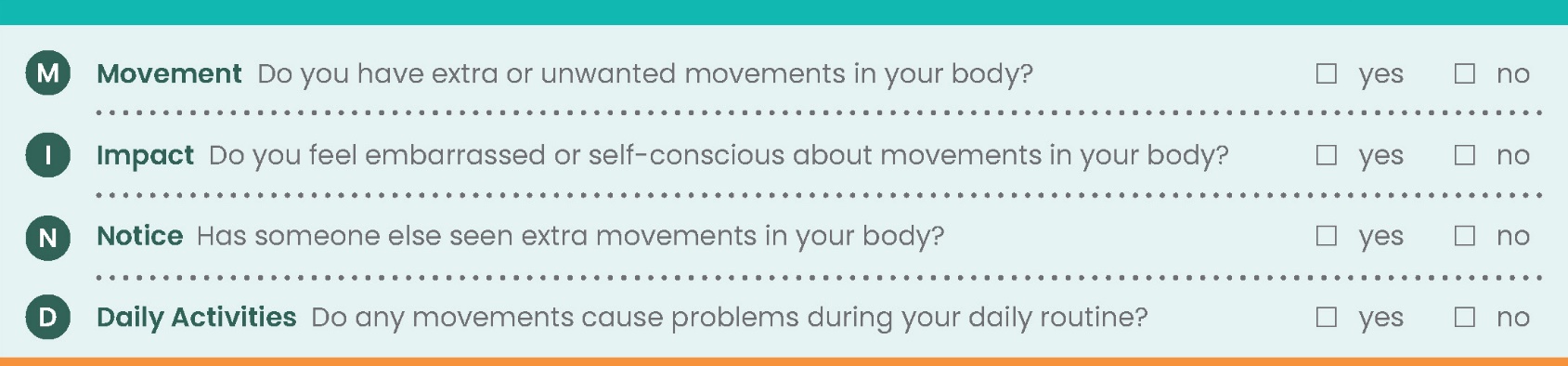 [Full questionnaire available at MIND-TD.com]
54
[Speaker Notes: Shown here is an excerpt from the MIND-TD Questionnaire, which was developed by Neurocrine in conjunction with a multidisciplinary group of experts in TD.
The MIND-TD Questionnaire can be used with:
Patients who are taking, or have ever taken, an antipsychotic medication—first or second generation
Patients who are taking anticholinergic medications, such as benztropine or trihexyphenidyl, in conjunction with current or past antipsychotic usage
Patients with a current diagnosis of TD, to better understand its psychosocial impact
The questions shown on this slide are intended to facilitate a dialogue about abnormal movements with patients at risk for TD:
Movement: Do you have extra or unwanted movements in your body?
Impact: Do you feel embarrassed or self-conscious about movements in your body? 
Notice: Has someone else seen extra movements in your body?
Daily Activities: Do any movements cause problems during your daily routine?
The questions may be administered by the treating clinician or by a medical staff member ahead of the visit. They can be asked in person or via video or audio-only telehealth.
Diagnosis of TD should be based on the patient’s medical history, symptoms, and the clinician’s best judgment.
[The full MIND-TD Questionnaire, which includes more detailed probing questions, is available at MIND-TD.com].]
Best Practices for Tardive Dyskinesia Screening and Treatment
Screen With Open Ears
How might patients describe TD?
Twitchy
Shaky
Jittery
Jerky
Teeth grinding
55
[Speaker Notes: Be mindful of the words patients may use to describe abnormal movements, such as “twitchy,” “shaky,” “jittery,” “jerky,” and “teeth grinding.”]
Best Practices for Tardive Dyskinesia Screening and Treatment
Best Practices for Screening via Video
BEFORE: Set Expectations1,2
DURING: Engage Patients3
AFTER: Follow Up1,2
Equipment
A device that can be maneuvered easily
For Diagnosis: Start the Conversation
Regularly ask patients about abnormal movements
Visit Summary
Share a summary of visit goals, observations, and outcomes
Environment
A well-lit, uncluttered room with ample space
For Treatment: Uncover the Impact
“Do the movements affect your daily activities? How do the movements make you feel and act?”
Care Plan
Provide a clear treatment plan and date of next visit
Helping Hand
Engage a caregiver who can help to make the process easier
Patient Feedback
Ask for feedback on overall experience
1. International Parkinson and Movement Disorder Society. Telemedicine in your movement disorders practice: a step-by-step guide. April 2020. Accessed December 6, 2021. https://www.movementdisorders.org/MDS/About/Committees--Other-Groups/Telemedicine-in-Your-Movement-Disorders-Practice-A-Step-by-Step-Guide.htm 2. American Medical Association. Telehealth implementation playbook. April 2020. Accessed December 6, 2021. https://www.ama-assn.org/system/files/2020-04/ama-telehealth-playbook.pdf 3. Psychiatry & Behavioral Health Learning Network. Dr. Richard Jackson on assessing and monitoring TD through telepsychiatry. June 15, 2020. Accessed December 6, 2021. https://www.psychcongress.com/multimedia/dr-richard-jackson-assessing-and-monitoring-td-through-telepsychiatry
56
Best Practices for Tardive Dyskinesia Screening and Treatment
Screen via Telephone but Confirm in Person or via Video
Do you havedifficulties walking?
Do you feelembarrassedbecause of yourmovements?
Do youexperienceany emotionaldifficultiesrelated tomovements?
Do you have any functioningdifficulties withregard to dailyactivities?
Telephone encounters are limited to self-report1
Discuss difficulties patients may be experiencing related to abnormal movements2
Schedule an in-person visit or ask patients to provide videos of abnormal movements3,4
Assess the psychological, physical, and social burden in patients with TD5
1. Kopelovich SL, et al. Community Ment Health J. 2020:1-11. 2. Psychiatry & Behavioral Health Learning Network. Dr. Richard Jackson on assessing and monitoring TD through telepsychiatry. June 15, 2020. Accessed December 6, 2021. https://www.psychcongress.com/multimedia/dr-richard-jackson-assessing-and-monitoring-td-through-telepsychiatry 3. International Parkinson and Movement Disorder Society. Telemedicine in your movement disorders practice: a step-by-step guide. April 2020. Accessed December 6, 2021. https://www.movementdisorders.org/MDS/About/Committees--Other-Groups/Telemedicine-in-Your-Movement-Disorders-Practice-A-Step-by-Step-Guide.htm 4. Neurology Advisor. Treating movement disorders with telemedicine: getting started. June 12, 2017. Accessed December 6, 2021. https://www.neurologyadvisor.com/conference-highlights/mds-2017/treating-movement-disorders-with-telemedicine-getting-started/ 5. Caroff SN. Neuropsychiatr Dis Treat. 2019;15:785-794.
57
[Speaker Notes: Some patients might not have access to or the ability to use the equipment necessary to conduct a video visit.
In these circumstances, it is still possible to have a productive telephone conversation based on self-reporting about any abnormal movements.1
It is important to guide patients to look for and report any difficulties related to abnormal movements. Ask them direct, descriptive questions, such as2:
“Do you have any difficulties walking?
“Do you experience any emotional difficulties related to movements, such as embarrassment?”
If abnormal movements are suspected, schedule an in-person visit to follow up, or, when appropriate, ask the patient to provide videos of abnormal movements.3,4
Telephone encounters can also be helpful to discuss and assess the psychological, physical, and social burden in patients with TD.5

References
Kopelovich SL, Monroe-DeVita M, Buck BE, et al. Community mental health care delivery during the COVID-19 pandemic: practical strategies for improving care for people with serious mental illness. Community Ment Health J. 2020:1-11. 
Psychiatry & Behavioral Health Learning Network. Dr. Richard Jackson on assessing and monitoring TD through telepsychiatry. June 15, 2020. Accessed December 6, 2021. https://www.psychcongress.com/multimedia/dr-richard-jackson-assessing-and-monitoring-td-through-telepsychiatry
International Parkinson and Movement Disorder Society. Telemedicine in your movement disorders practice: a step-by-step guide. April 2020. Accessed December 6, 2021. https://www.movementdisorders.org/MDS/About/Committees--Other-Groups/Telemedicine-in-Your-Movement-Disorders-Practice-A-Step-by-Step-Guide.htm
Neurology Advisor. Treating movement disorders with telemedicine: getting started. June 12, 2017. Accessed December 6, 2021. https://www.neurologyadvisor.com/conference-highlights/mds-2017/treating-movement-disorders-with-telemedicine-getting-started/
Caroff SN. Overcoming barriers to effective management of tardive dyskinesia. Neuropsychiatr Dis Treat. 2019;15:785-794.]
Best Practices for Tardive Dyskinesia Screening and Treatment
Treat TD Based on Best Practices
APA recommends (1B) that patients who have moderate to severe or disabling TD associated with antipsychotic therapy be treated with a reversible inhibitor of the VMAT21
Treatment with a VMAT2 inhibitor can also be considered for patients with mild TD, based on patient preference, associated impairment, or effect on psychosocial functioning1
New-generation VMAT2 inhibitors are generally preferred because of the greater evidence base supporting their use1
Anticholinergic medications do not alleviate the symptoms of TD, and in some instances may aggravate them2
APA, American Psychiatric Association; VMAT, vesicular monoamine transporter type 2.
1. American Psychiatric Association. The American Psychiatric Association Practice Guideline for the Treatment of Patients With Schizophrenia. American Psychiatric Association; 2021. 2. Benztropine mesylate [package insert]. Lake Forest, IL: Akorn; 2017.
58
[Speaker Notes: Now let’s discuss best practices for the treatment of TD.
The APA recommends that patients who have moderate to severe or disabling TD associated with antipsychotic therapy be treated with a reversible inhibitor of vesicular monoamine transporter type 2 (VMAT2).1
Treatment with a VMAT2 inhibitor can also be considered for patients with mild TD based on patient preference, associated impairment, or effect on psychosocial functioning.1
In general, new-generation VMAT2 inhibitors are preferred because of the greater evidence base supporting their use.1
Anticholinergic medications do not alleviate the symptoms of TD and in some instances may aggravate them.2

References
American Psychiatric Association. The American Psychiatric Association Practice Guideline for the Treatment of Patients With Schizophrenia. American Psychiatric Association; 2021.
Benztropine mesylate [package insert]. Lake Forest, IL: Akorn; 2017.]
Best Practices for Tardive Dyskinesia Screening and Treatment
Treat TD Based on the Delphi Panel Consensus Among Psychiatrists’ and Neurologists’ Recommendations
What is the modified Delphi process?
Steering committee consensus on survey questions and panelists
Round 1 survey sent to TD expert panelists in psychiatry and neurology
Responses collected and analyzed anonymously by Steering Committee for Round 2 survey developmenta
Round 2 surveysent to TD expert panelists (15 questions; 85 ratable items)
Responses collected and analyzed anonymously for final report
The panel of TD experts, including 23 psychiatrists and 6 neurologists, provided recommendations for the screening, diagnosis, and treatment of TD
aQuestions were excluded for Round 2 if there was <25% or ≥75% agreement in Round 1.
Caroff SN, et al. J Clin Psychiatry. 2020;81(2):19cs12983.
59
[Speaker Notes: A modified Delphi process was also used to survey best practices for TD screening, diagnosis, and treatment among a panel of TD experts, including 23 psychiatrists and 6 neurologists.
The process consisted of 2 rounds of surveys and 2 rounds of analysis.
Responses were collected and analyzed anonymously to create a final report, which was published in 2020.

Reference
Caroff SN, Citrome L, Meyer J, et al. A modified Delphi consensus study of the screening, diagnosis, and treatment of tardive dyskinesia. J Clin Psychiatry. 2020;81(2):19cs12983. doi: 10.4088/JCP.19cs12983]
Best Practices for Tardive Dyskinesia Screening and Treatment
Treat TD Based on the Modified Delphi Panel Consensus Recommendations
Consider treatment with a VMAT2 inhibitora
(R1)
Review and consider modifying anticholinergicTD regimen (eg, reduce dose, taper-off)
(R1)
Review and consider modifying antipsychotic regimena
(R1)
Discuss treatment options with patients and caregiversa
(R1)
aUnanimous consensus (100%). All results are from Round 2, except those noted as Round 1 (R1). Consensus was defined as ≥75% respondents with score ≥4 (“agree completely” or “agree very much”).
Caroff SN, et al. J Clin Psychiatry. 2020;81(2):19cs12983.
60
[Speaker Notes: The consensus recommendations include the following treatment considerations:
Management requires an overall evaluation of treatment, including assessment of antipsychotics and anticholinergics and consideration of VMAT2 inhibitors.
Informed discussions of treatment options with patients and caregivers are essential.
Providers should consider whether it is appropriate to modify any anticholinergic regimen used for TD, such as by reducing the dose or tapering off the medication.

Reference
Caroff SN, Citrome L, Meyer J, et al. A modified Delphi consensus study of the screening, diagnosis, and treatment of tardive dyskinesia. J Clin Psychiatry. 2020;81(2):19cs12983. doi: 10.4088/JCP.19cs12983]
Best Practices for Tardive Dyskinesia Screening and Treatment
Best Practices for TD Care
1. Caroff SN, et al. J Clin Psychiatry. 2020;81(2):19cs12983. 2. American Psychiatric Association. The American Psychiatric Association Practice Guideline for the Treatment of Patients With Schizophrenia. American Psychiatric Association; 2021.
61
[Speaker Notes: In summary, guidelines and consensus on the screening and treatment of TD reflect the recent approval of effective treatments and a large body of research into the prevalence and impact of TD among antipsychotic users.
The Delphi panel consensus and APA schizophrenia guideline both provide recommendations for TD screening and agree that screening for TD should be part of each clinical encounter with any patient taking antipsychotics.1,2
In terms of treatment, the Delphi panel consensus and APA schizophrenia guideline each state that a VMAT2 inhibitor should be considered for patients with TD.1,2
Finally, the APA schizophrenia guideline and the Delphi panel consensus do not recommend the use of anticholinergic agents for the treatment of TD; in fact, each suggests reevaluating the use of these agents in patients with TD.1,2 

References
Caroff SN, Citrome L, Meyer J, et al. A modified Delphi consensus study of the screening, diagnosis, and treatment of tardive dyskinesia. J Clin Psychiatry. 2020;81(2):19cs12983. doi: 10.4088/JCP.19cs12983
American Psychiatric Association. The American Psychiatric Association Practice Guideline for the Treatment of Patients With Schizophrenia. American Psychiatric Association; 2021.]
Best Practices for Tardive Dyskinesia Screening and Treatment
Key Points
Patients should be screened for TD frequently
For patients taking antipsychotics or other dopamine receptor blocking agents, the 2020 Delphi panel consensus recommends screening at every clinical encounter1
The 2020 APA schizophrenia guideline recommends screening at-risk patients at baseline and at each follow-up visit2
Best practices for screening via video include setting patient expectations, engaging patients, and following up3-5
Telephone screening can provide useful information but is limited to self-report6; confirmation over video or in person is recommended3,7
The Delphi panel consensus1 and APA schizophrenia guideline2 recommend considering treatment of TD with new-generation VMAT2 inhibitors
Both sources state that anticholinergic medications are not recommended for the treatment of TD1,2
1. Caroff SN, et al. J Clin Psychiatry. 2020;81(2):19cs12983. 2. American Psychiatric Association. The American Psychiatric Association Practice Guideline for the Treatment of Patients With Schizophrenia. American Psychiatric Association; 2021. 3. International Parkinson and Movement Disorder Society. Telemedicine in your movement disorders practice: a step-by-step guide. April 2020. Accessed December 6, 2021. https://www.movementdisorders.org/MDS/About/Committees--Other-Groups/Telemedicine-in-Your-Movement-Disorders-Practice-A-Step-by-Step-Guide.htm 4. American Medical Association. Telehealth implementation playbook. April 2020. Accessed December 6, 2021. https://www.ama-assn.org/system/files/2020-04/ama-telehealth-playbook.pdf  5. Psychiatry & Behavioral Health Learning Network. Dr. Richard Jackson on assessing and monitoring TD through telepsychiatry. June 15, 2020. Accessed December 6, 2021. https://www.psychcongress.com/multimedia/dr-richard-jackson-assessing-and-monitoring-td-through-telepsychiatry 6. Kopelovich SL, et al. Community Ment Health J. 2020:1-11. 7. Neurology Advisor. Treating movement disorders with telemedicine: getting started. June 12, 2017. Accessed December 6, 2021. https://www.neurologyadvisor.com/conference-highlights/mds-2017/treating-movement-disorders-with-telemedicine-getting-started/
62